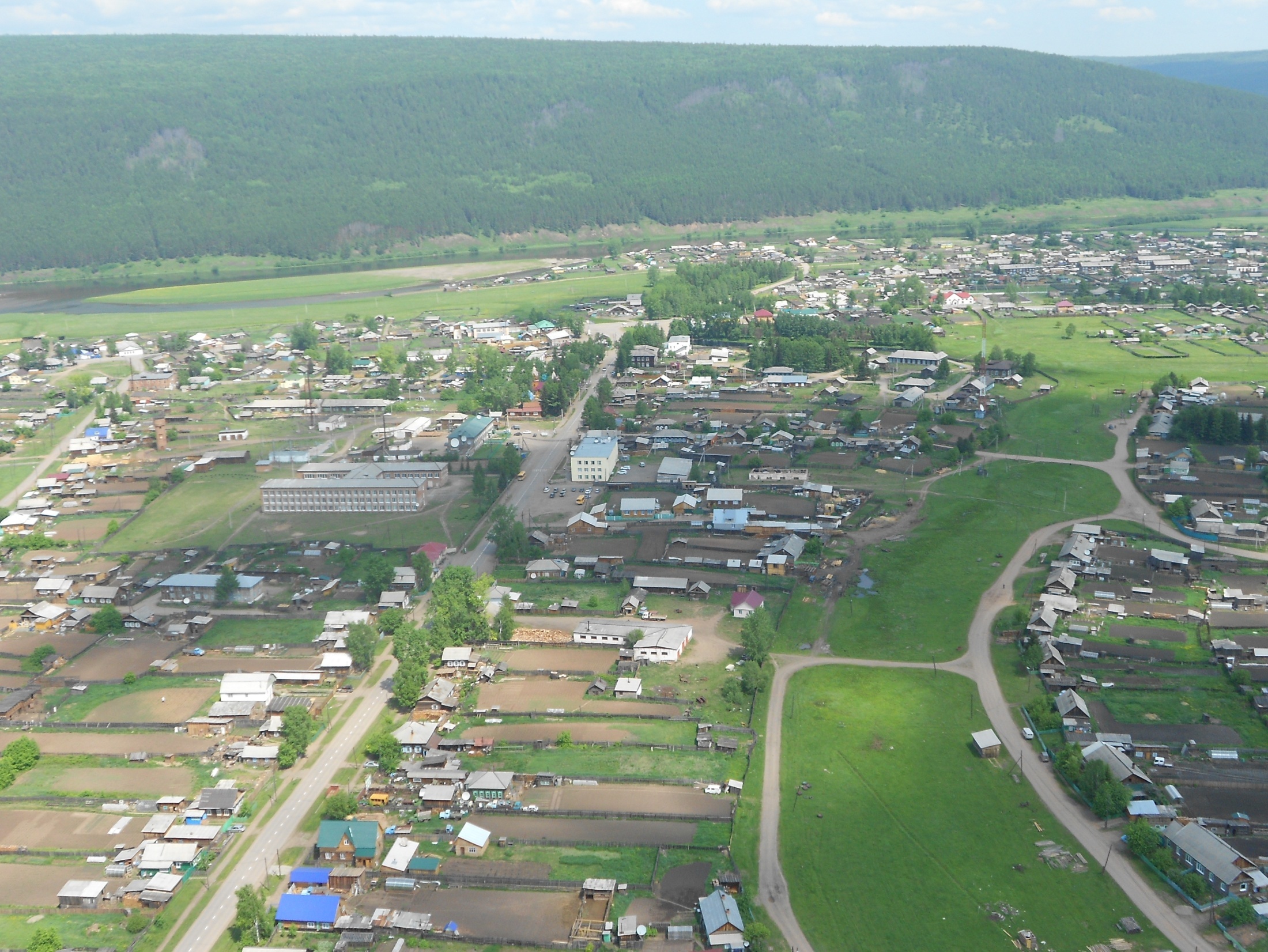 БЮДЖЕТ 
МУНИЦИПАЛЬНОГО ОБРАЗОВАНИЯ «ЖИГАЛОВСКИЙ РАЙОН»
НА 2019 ГОД И ПЛАНОВЫЙ ПЕРИОД 2020 И 2021 ГОДОВ 
(БЮДЖЕТ ДЛЯ ГРАЖДАН)
ЖИГАЛОВСКИЙ РАЙОН— административно-территориальное (район) и муниципальное образование (муниципальный район) в Иркутской области России.
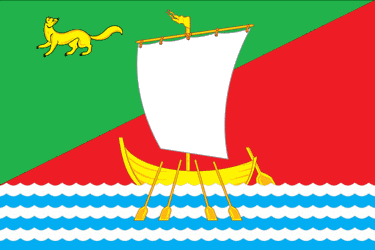 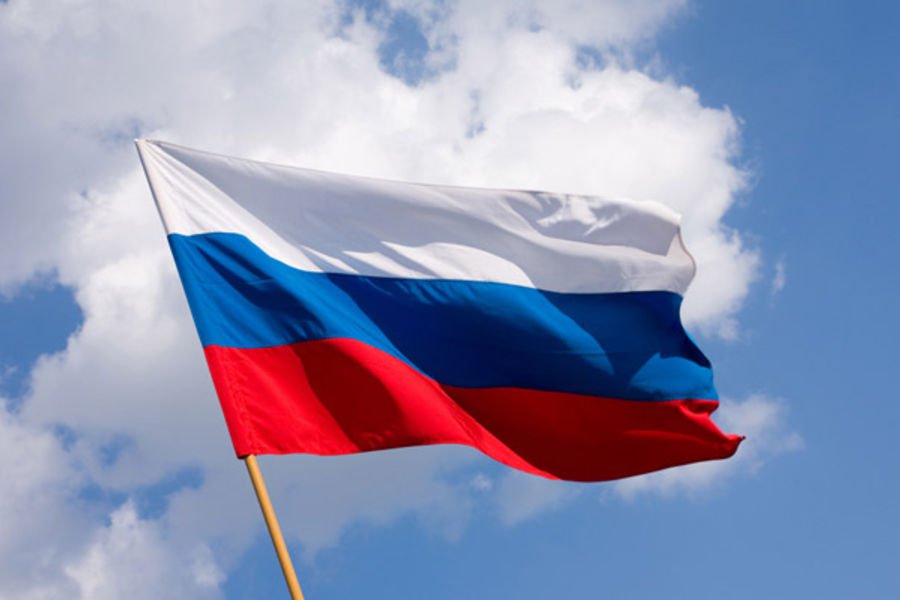 Полномочия муниципального района определены
Федеральным законом от 6 октября 2003 г. N 131-ФЗ "Об общих принципах организации местного самоуправления в Российской Федерации"

Статья 15. Вопросы местного значения муниципального района
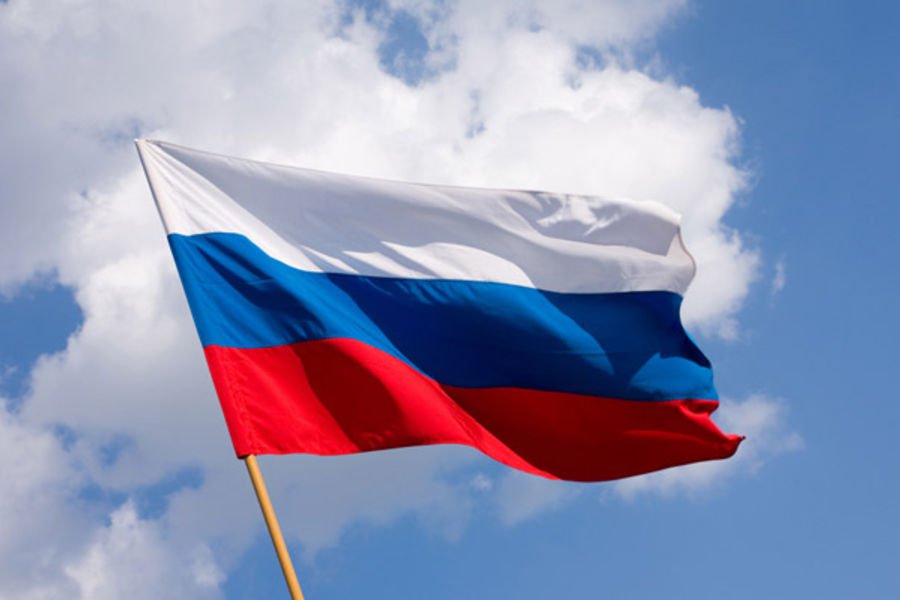 Переданные муниципальному району государственные полномочия
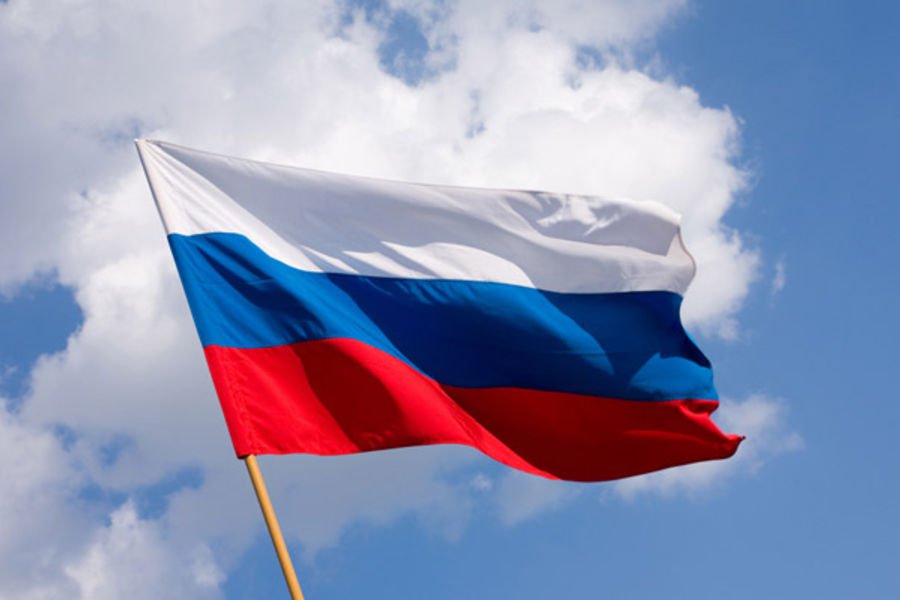 Государственные полномочия не переданные, но осуществляемые органами местного самоуправления
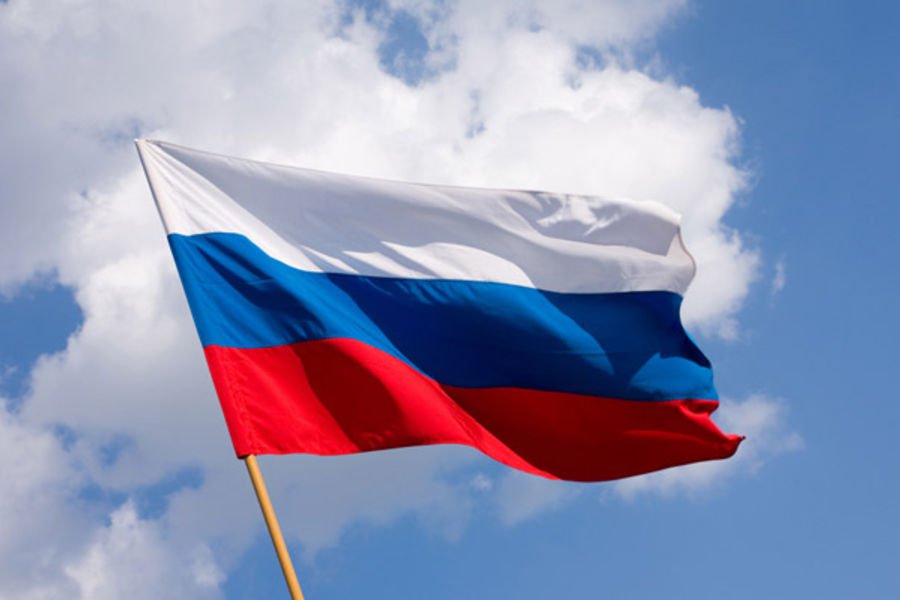 Основные показатели прогноза социально-экономического развития
МО «Жигаловский район»
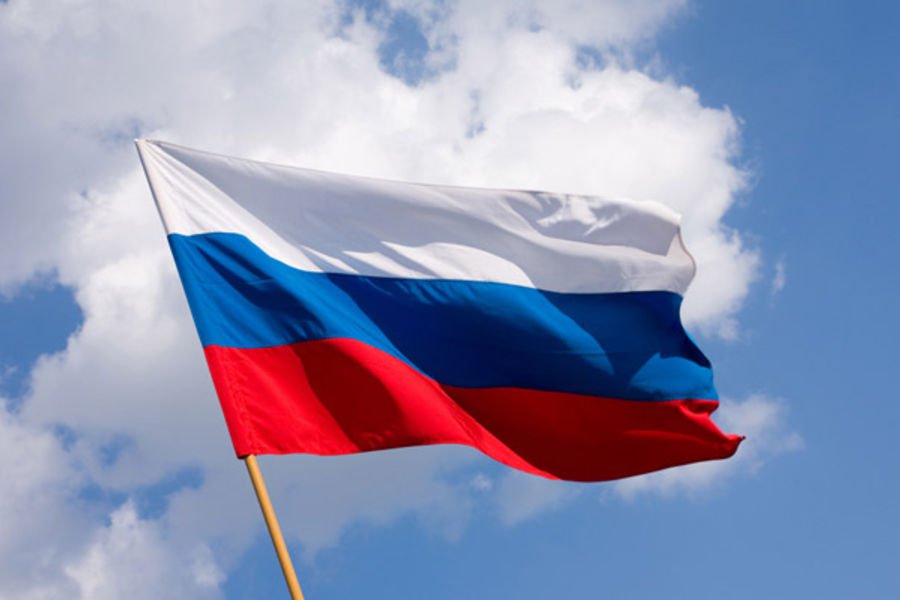 Основные показатели прогноза социально-экономического развития
МО «Жигаловский район»
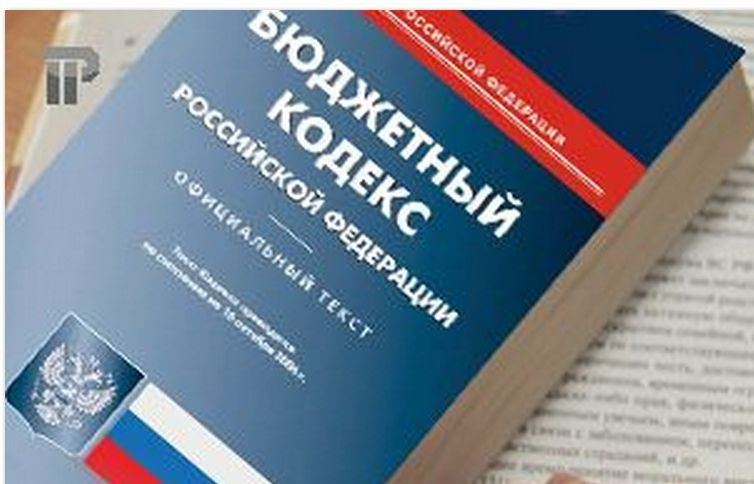 Основные направления налоговой политики на 2019-2021 годы
- Повышение уровня ответственности главных администраторов доходов бюджета муниципального образования «Жигаловский район»  по контролю за полным и своевременным поступлением доходов, бюджетными полномочиями, по администрированию которых наделены органы местного самоуправления   муниципального образования «Жигаловский район» 
- Взаимодействие с налоговыми органами в целях улучшения информационного обмена и повышения уровня собираемости доходов.
- Подготовка и направление на рассмотрение рабочей группы по повышению собираемости налогов в консолидированный бюджет муниципального образования  «Жигаловский  район»  информации о плательщиках налогов и сборов (юридических и физических лиц), являющихся должниками по уплате платежей в бюджет муниципального образования «Жигаловский район».
- Осуществление своевременной работы по внесению изменений в нормативно-правовые акты  муниципального образования «Жигаловский район» .
- Расширение налоговой базы путем выявления новых налогоплательщиков. 
- Повышения уровня собираемости доходов.
Основные направления бюджетной политики на 2019-2021годы
-  Оптимизация расходов бюджета муниципального образования «Жигаловский район», повышение эффективности использования бюджетных средств и финансовое обеспечение приоритетных направлений расходов
- Обеспечение сбалансированности местных бюджетов поселений района
- Управление муниципальным долгом муниципального образования «Жигаловский район» 
- Вовлечение граждан в бюджетный процесс.
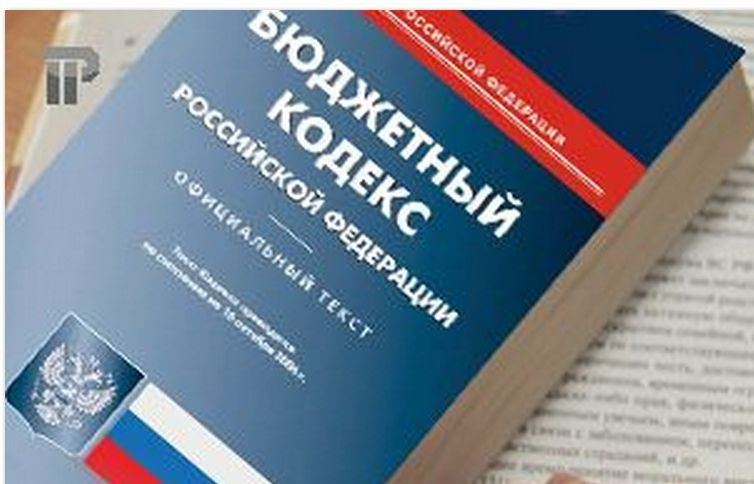 БЮДЖЕТНЫЙ ПРОЦЕСС
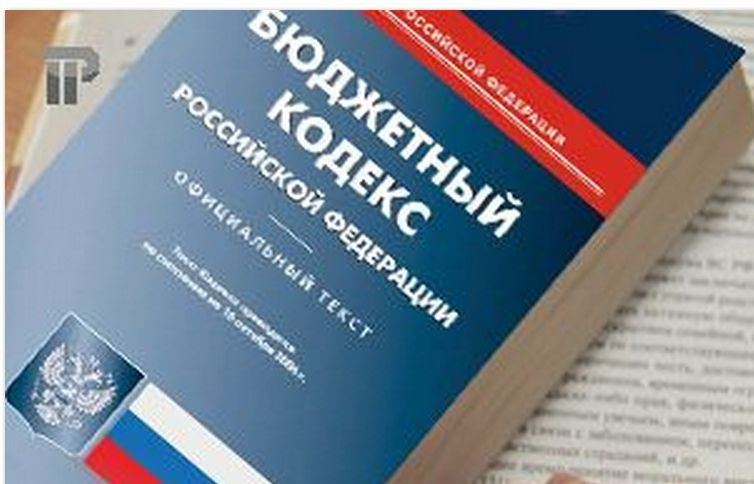 Документы, на основе которых составляется бюджет МО «Жигаловский район»
Бюджет МО «Жигаловский район»
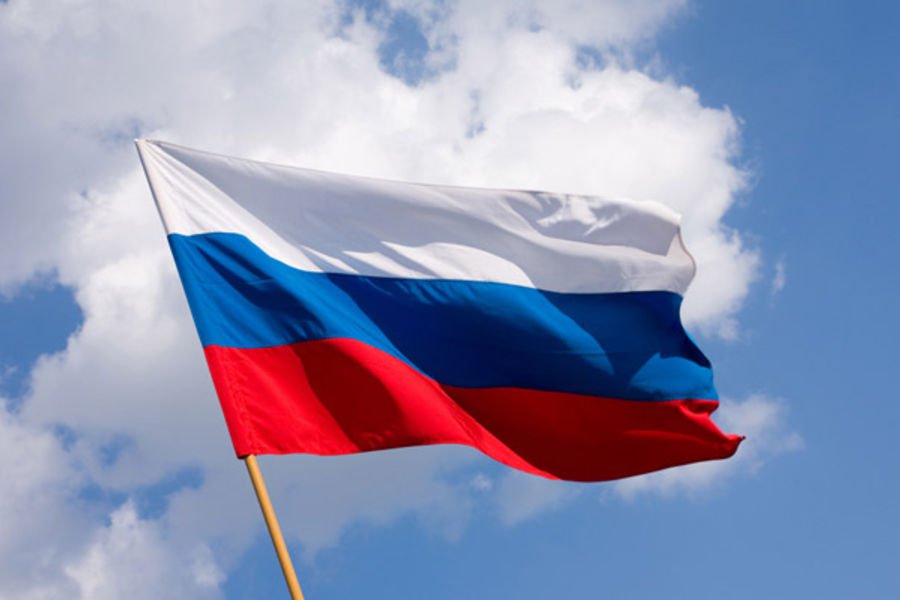 Основные характеристики бюджета, млн.рублей
(80,0%)
(99,8%)
(96,0%)
(100,8%)
(95,9%)
% - соотношение к прошлому периоду
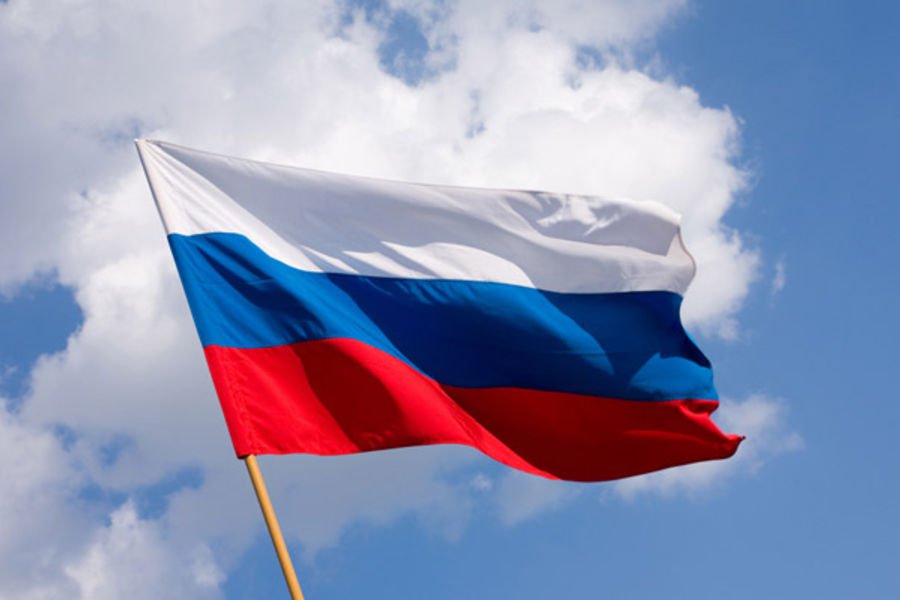 Основные параметры бюджета муниципального образования «Жигаловский район»  на 2019 год
Доходы
515,8 млн. руб.
Расходы
522,4 млн. руб.
Итоги бюджета
Налог на доходы физических лиц
Национальная экономика
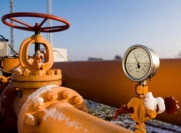 Доходы в расчете на 1 человека (руб./чел.):
61041
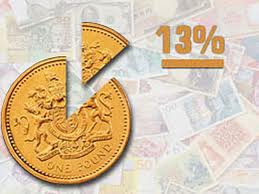 5,7 млн. руб.
63,1 млн. руб.
Образование
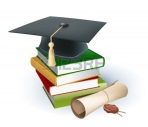 налоговые доходы
395,8 руб.
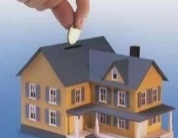 6,3 млн. руб.
Культура и спорт
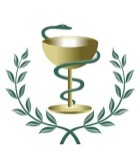 Неналоговые доходы
26,0 млн. руб.
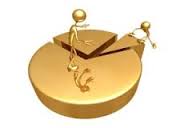 Социальная политика
Расходы в расчете на 1 человека 
(руб./чел.) 
61822
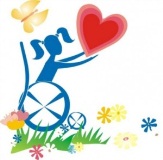 18,6 млн. руб.
12,7 млн. руб.
Безвозмездные поступления
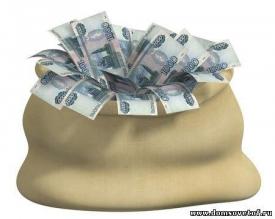 Жилищно-коммунальное хозяйство
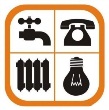 427,8 млн. руб. руб.
0,3 млн. руб.
Другие сферы
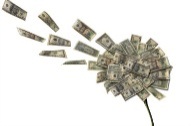 81,9 млн. руб.
Численность населения 
8,45 тыс.чел.
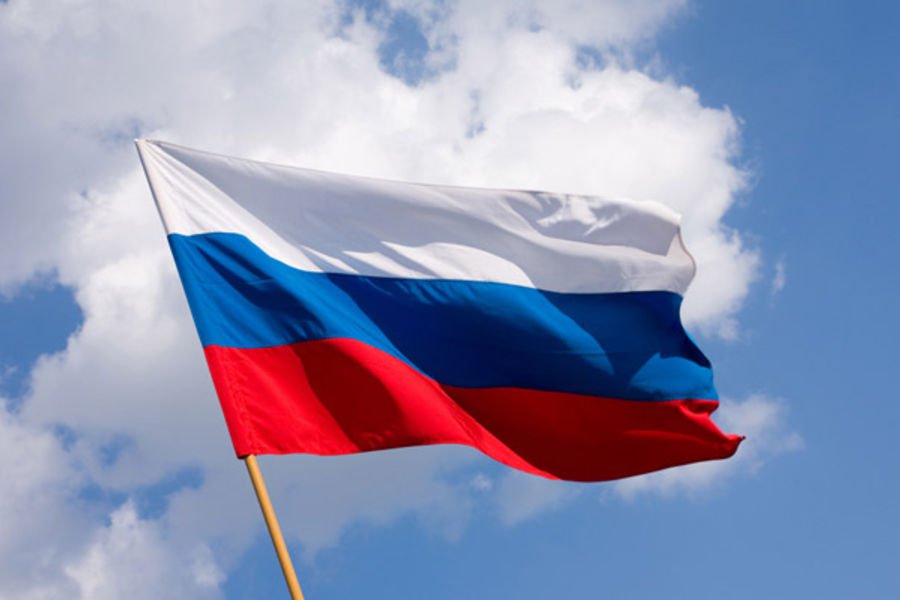 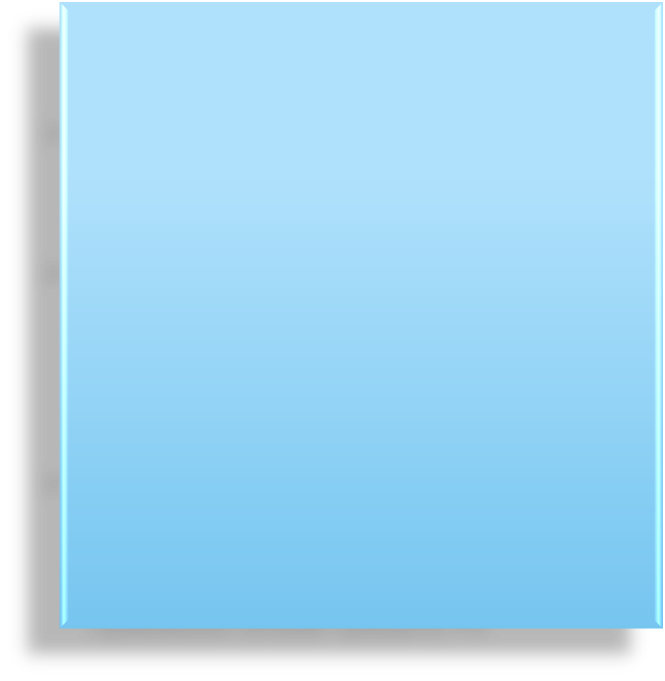 Неналоговые доходы:

доходы от продажи (использования) земельных участков и имущества, находящегося в собственности муниципального образования и до разграничения прав собственности ;
 доходы от оказания муниципальными учреждениями  платных услуг и компенсации затрат государства;
Платежи за пользование природными ресурсами 
штрафы и иные поступления в соответствии с законодательством
Доходы бюджета – безвозмездные и безвозвратные поступления денежных средств в бюджет
Доходы  бюджета муниципального образования «Жигаловский район»
Безвозмездные поступления:

поступления от других бюджетов (межбюджетные трансферты), организаций, граждан (кроме налоговых и неналоговых доходов).
Налоговые доходы:

Специальные налоговые режимы  (ЕНВД,ЕСХН, УСН) 
доходы от федеральных налогов и сборов.
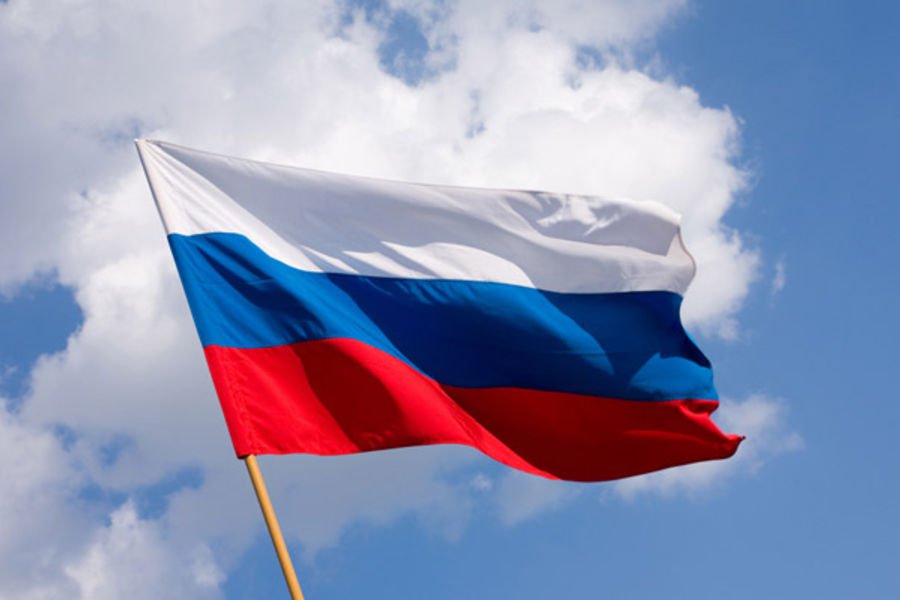 Структура доходов бюджета 
муниципального образования «Жигаловский район» 
на 2018 – 2021 годы
млн. руб.; %
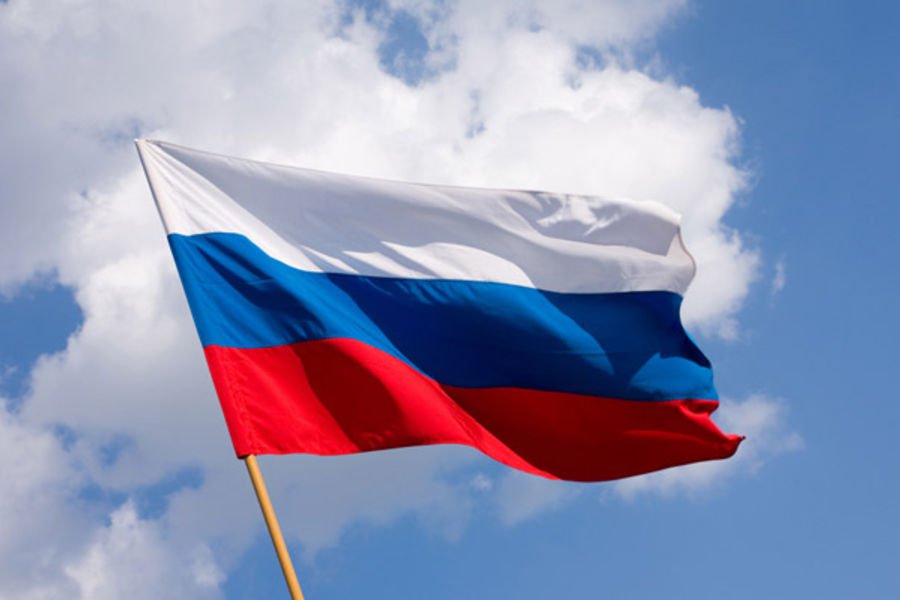 Структура доходов бюджета в
 2019-2021гг. МЛН. РУБ.
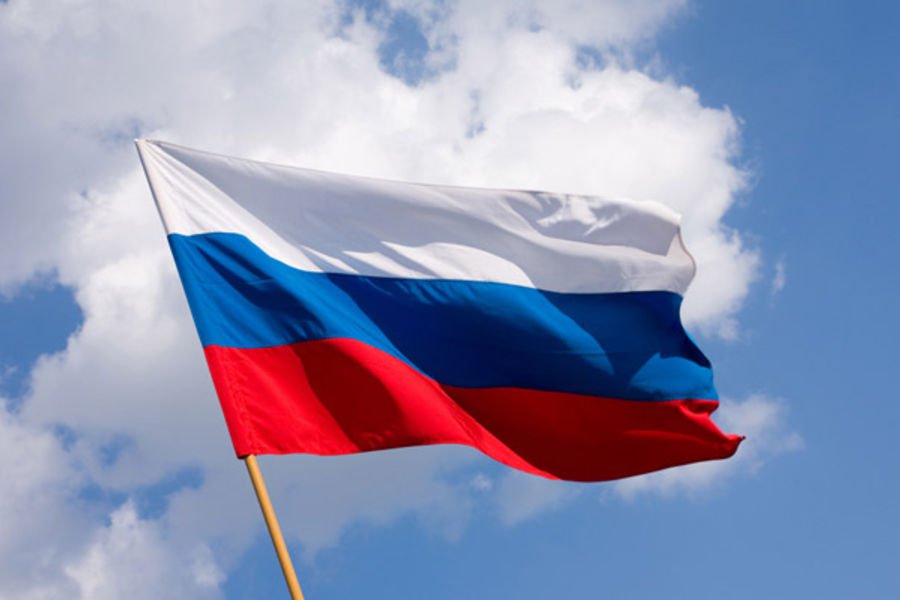 Расходы  бюджета МО «Жигаловский район»за 2018- 2021 годы в разрезе разделов
Вовлечение граждан в бюджетный процесс.
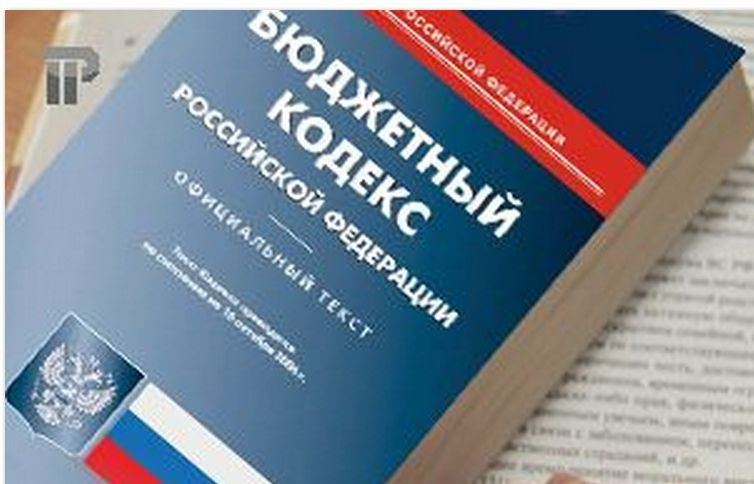 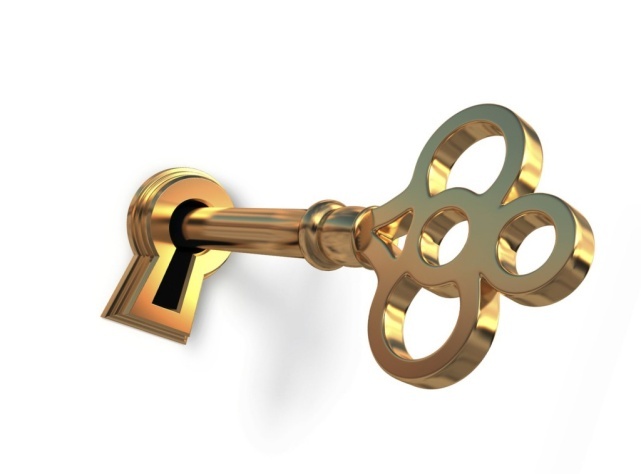 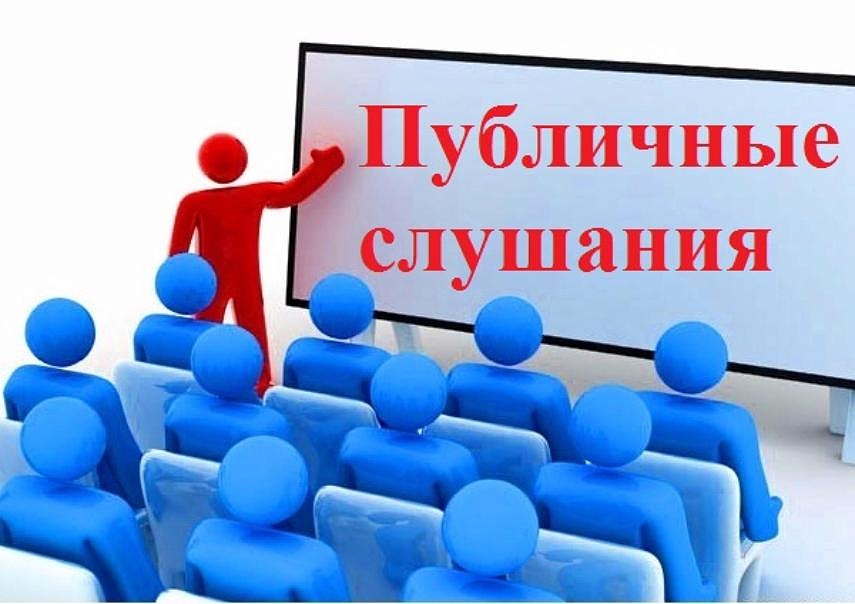 Ключевой инструмент в распространении информации о финансах района -официальный сайт муниципального образования «Жигаловский район» в информационно-телекоммуникационной сети «Интернет» http://zhigalovo.irkobl.ru/
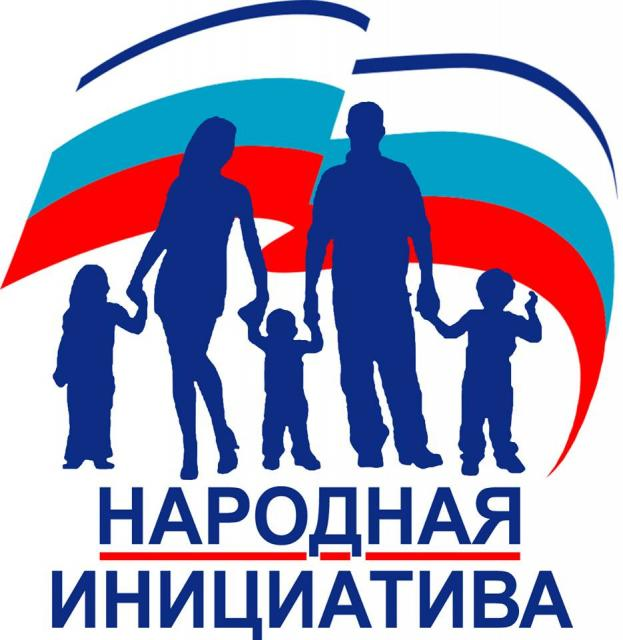 ПО ОТЧЕТУ ОБ ИСПОЛНЕНИИ БЮДЖЕТА
По проекту бюджета
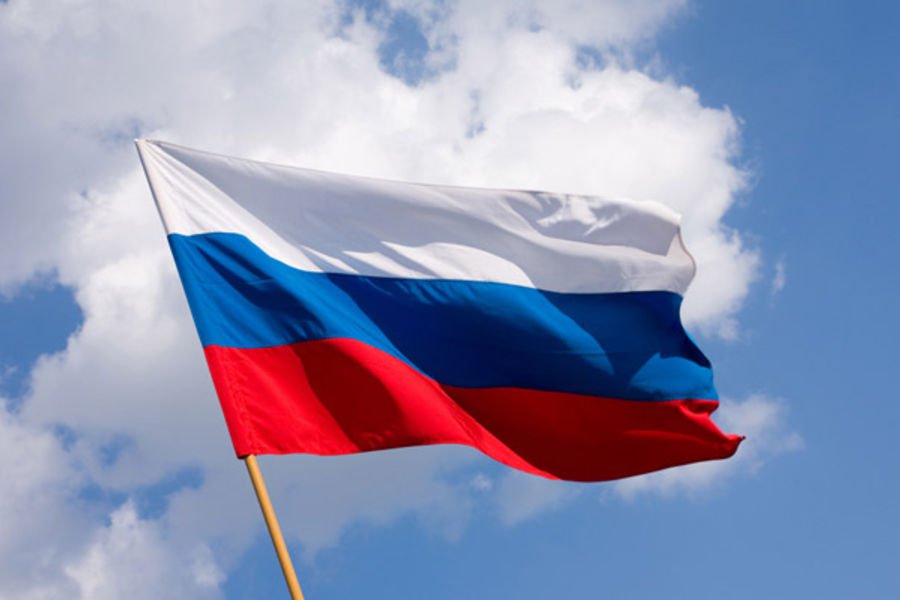 Перечень проектов народных инициатив на 2019 год
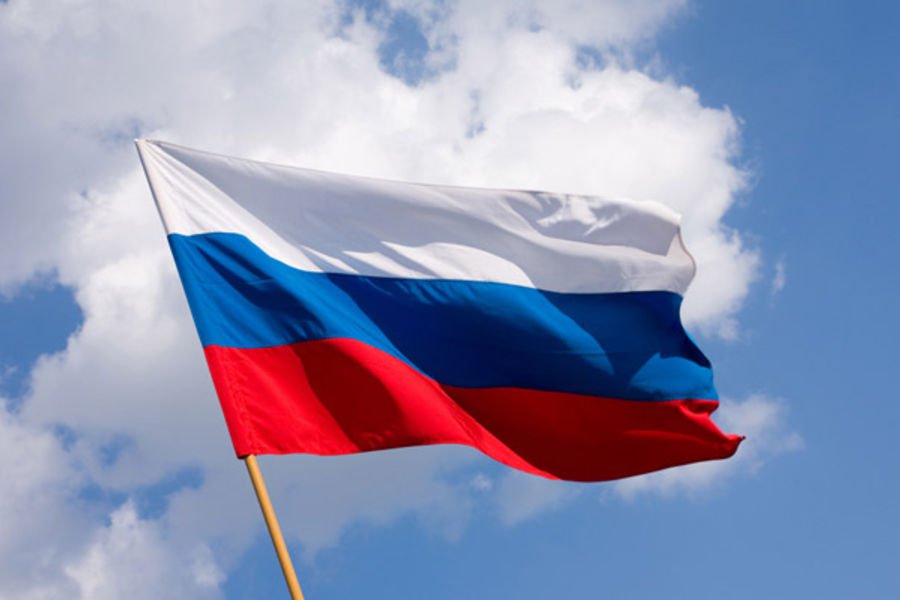 Распределение бюджетных ассигнований по муниципальным программам
  (Решение Думы МО «Жигаловский район» «О бюджете муниципального образования «Жигаловский район»  от 25 декабря 2018 года № 56)
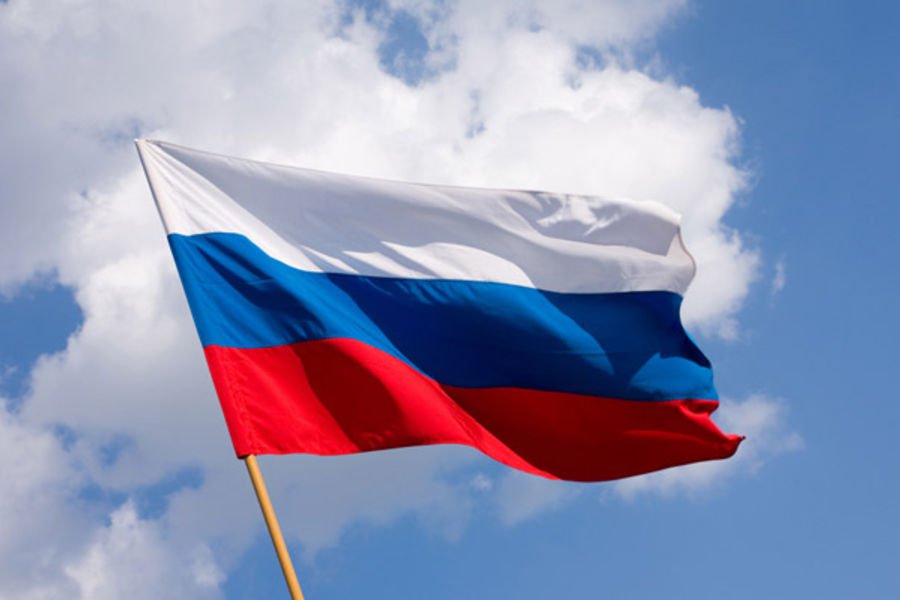 Муниципальная программа 
«Управление муниципальными финансами МО «Жигаловский район» на 2018 - 2022 годы
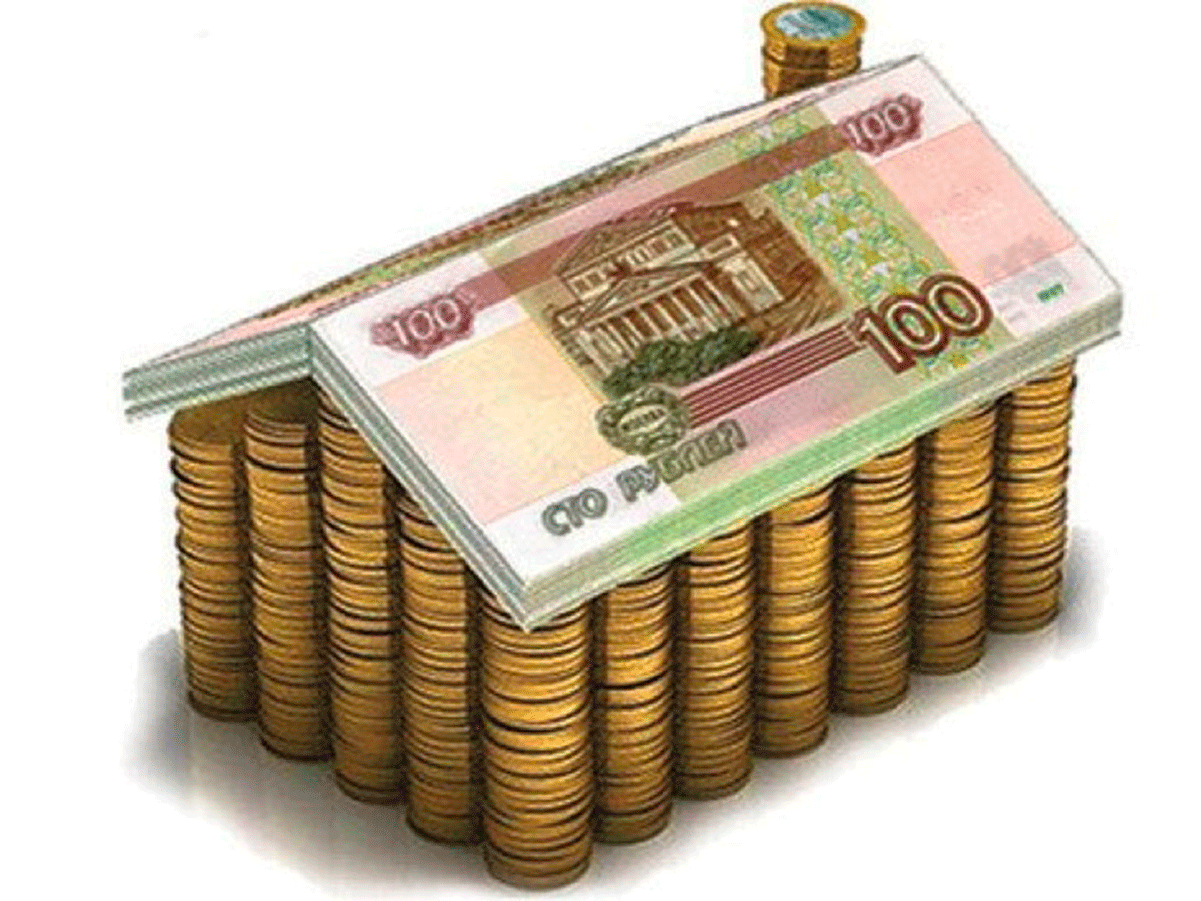 Цель: повышение качества управления муниципальными финансами, создание условий для эффективного и ответственного управления финансами муниципальных образований Жигаловского района

Ответственный исполнитель: 
Финансовое управление МО «Жигаловский район»
план, тыс. рублей
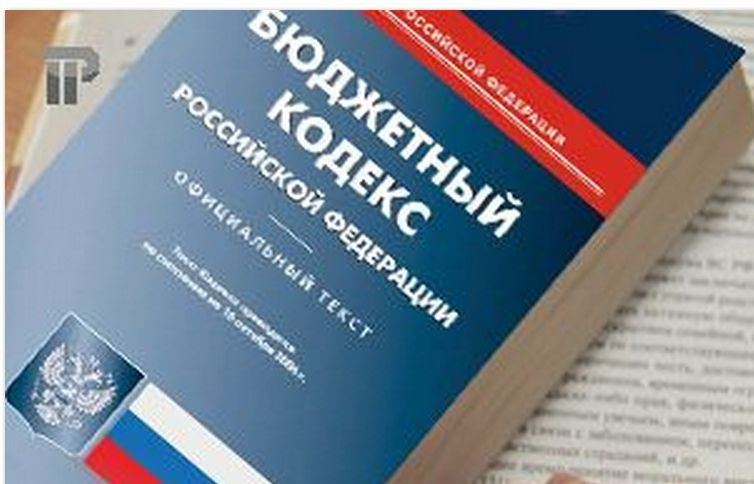 Муниципальная программа 
«Управление муниципальными финансами МО «Жигаловский район» на 2018 - 2022 годы
Муниципальный долг бюджета муниципального образования «Жигаловский район»,  тыс. руб.
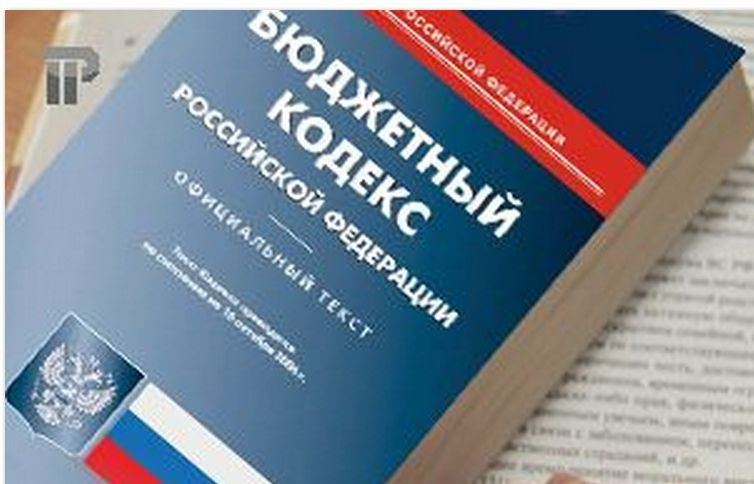 Муниципальная программа 
«Управление муниципальными финансами МО «Жигаловский район» на 2018 - 2022 годы
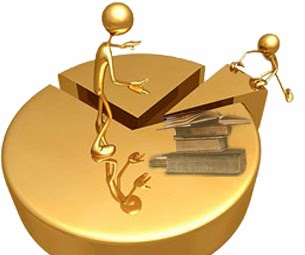 Муниципальная программа 
«Развитие образования»
на 2018 - 2022 годы
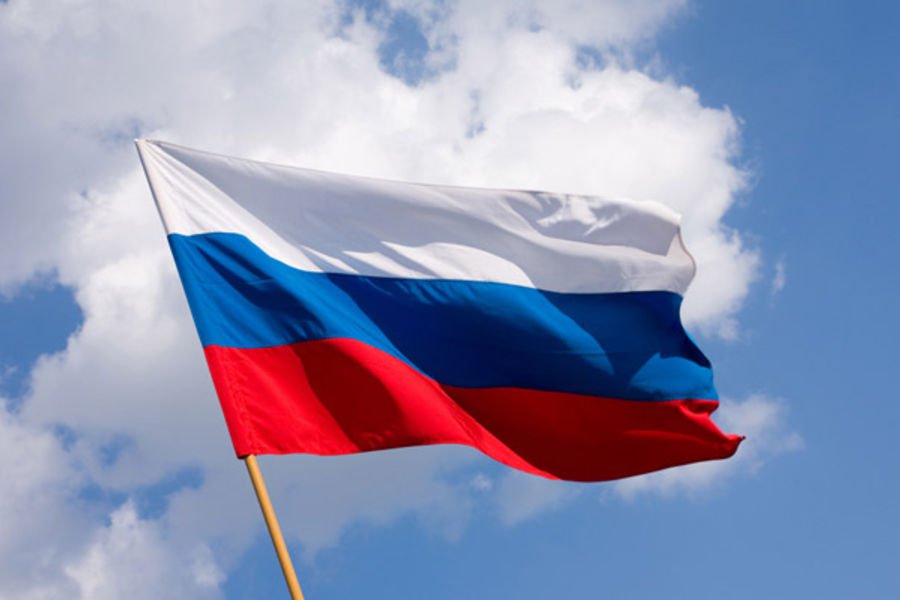 Цель: повышение доступности качественного образования, отдыха, оздоровления и занятости детей в муниципальном образовании «Жигаловский район»
Ответственный исполнитель: Администрация муниципального  образования  «Жигаловский район» Управление образования администрации МО «Жигаловский район»
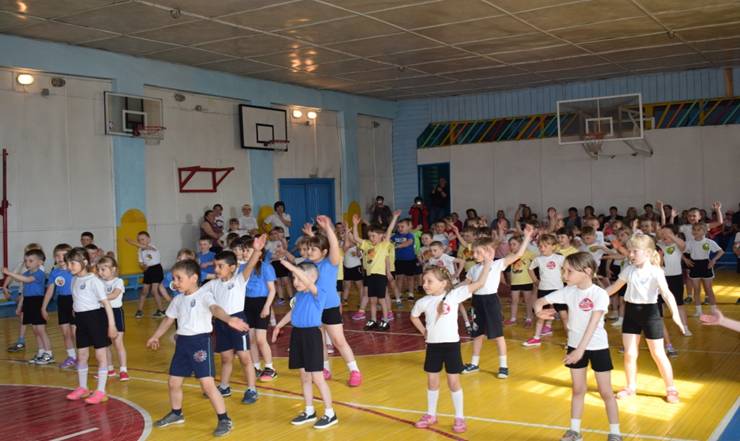 план, тыс. рублей
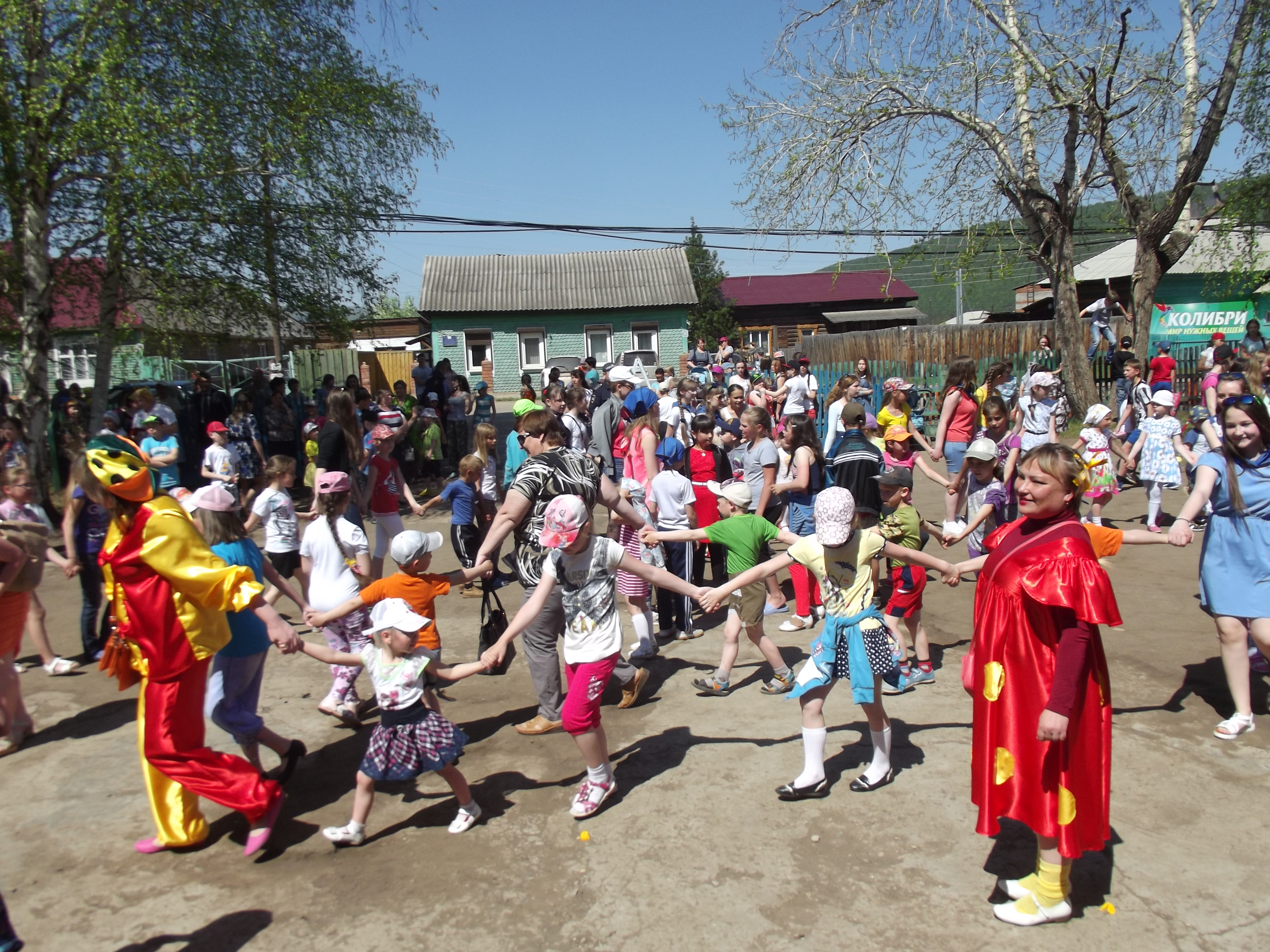 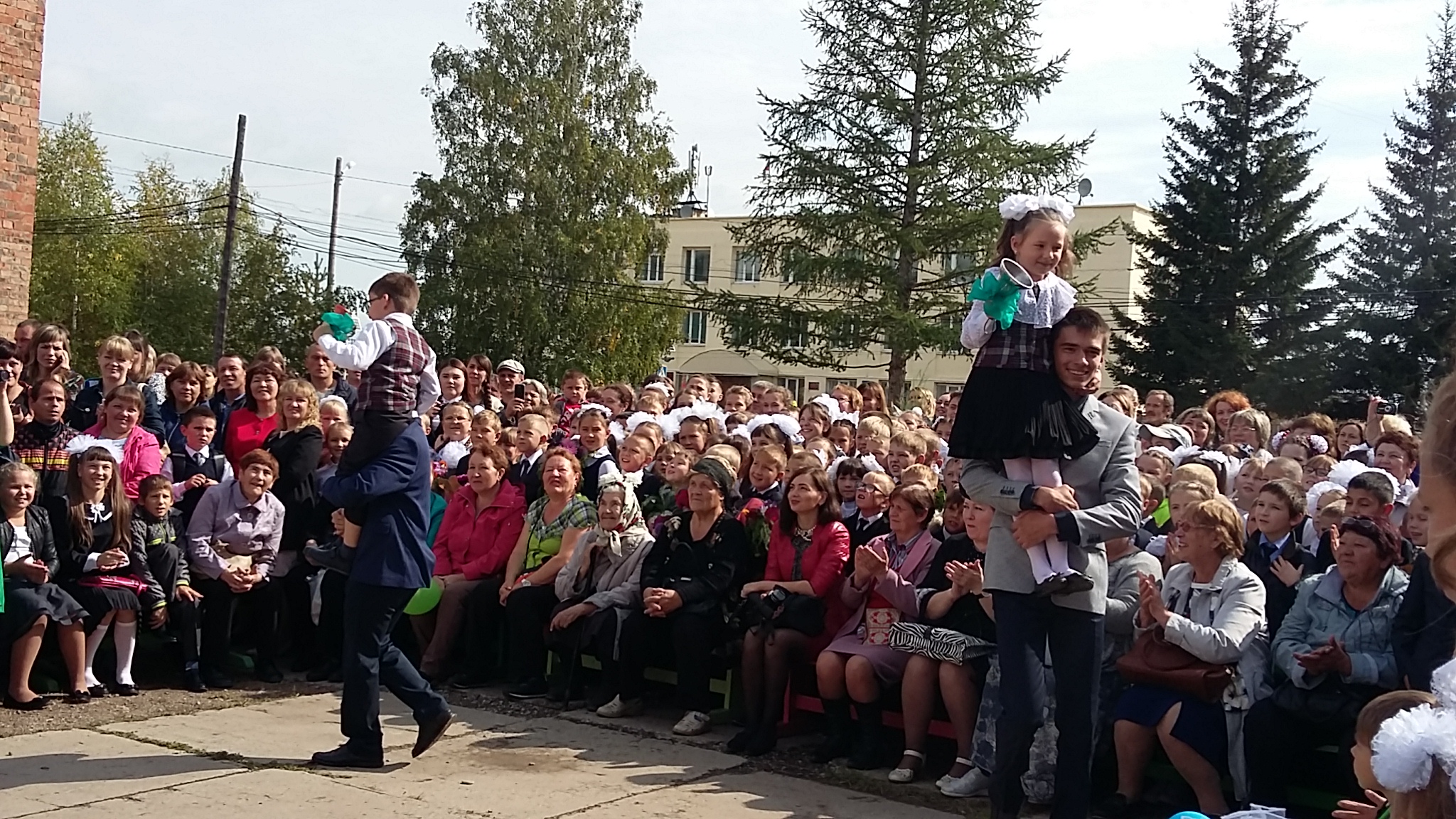 Муниципальная программа 
«Развитие образования»
на 2018 - 2022 годы
Количество общеобразовательных организаций – 12 ед.
дошкольных образовательных организаций – 10 ед.
учреждений дополнительного образования – 2 ед.
Целевые группы
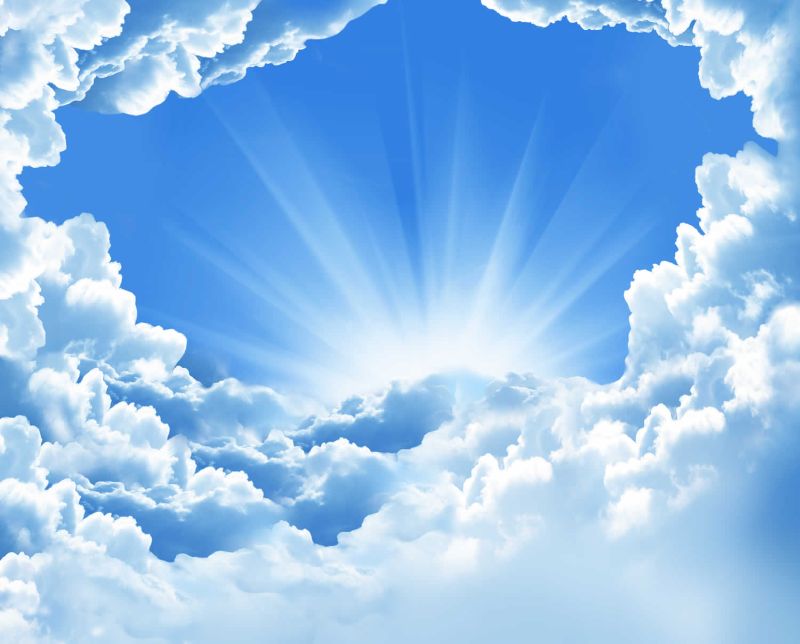 Муниципальная программа 
«Сохранение и развитие культуры МО «Жигаловский район»
на 2018 - 2022 годы
Цель: сохранение нематериального культурного наследия МО «Жигаловский район», формирование единого культурного пространства

Ответственный исполнитель: 
Управление культуры, молодежной политики и спорта администрации МО «Жигаловский район»
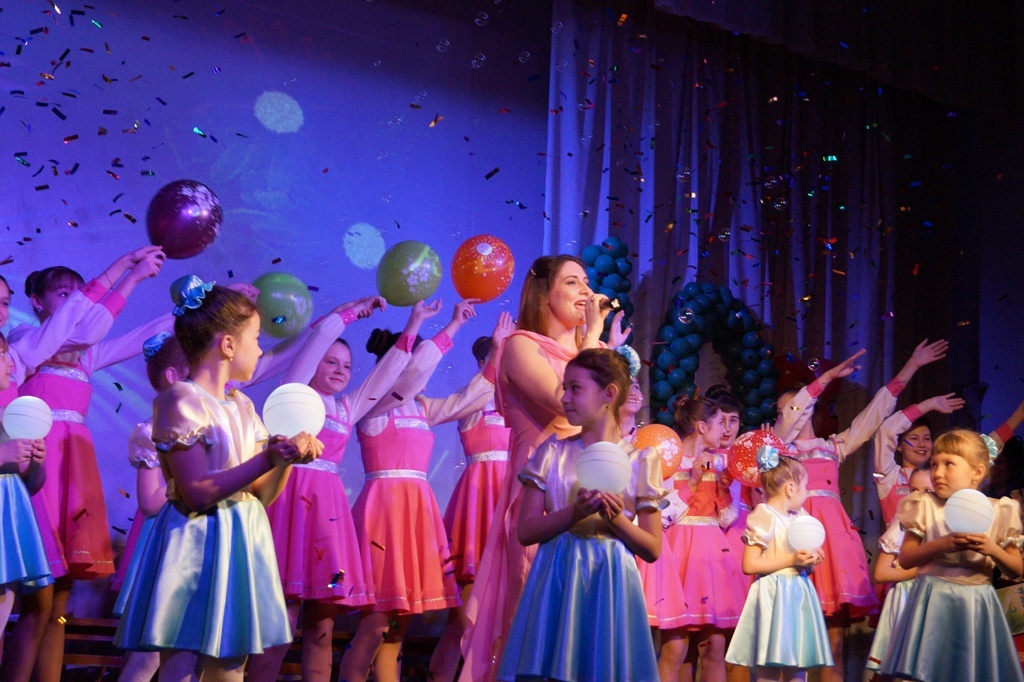 план, тыс. рублей
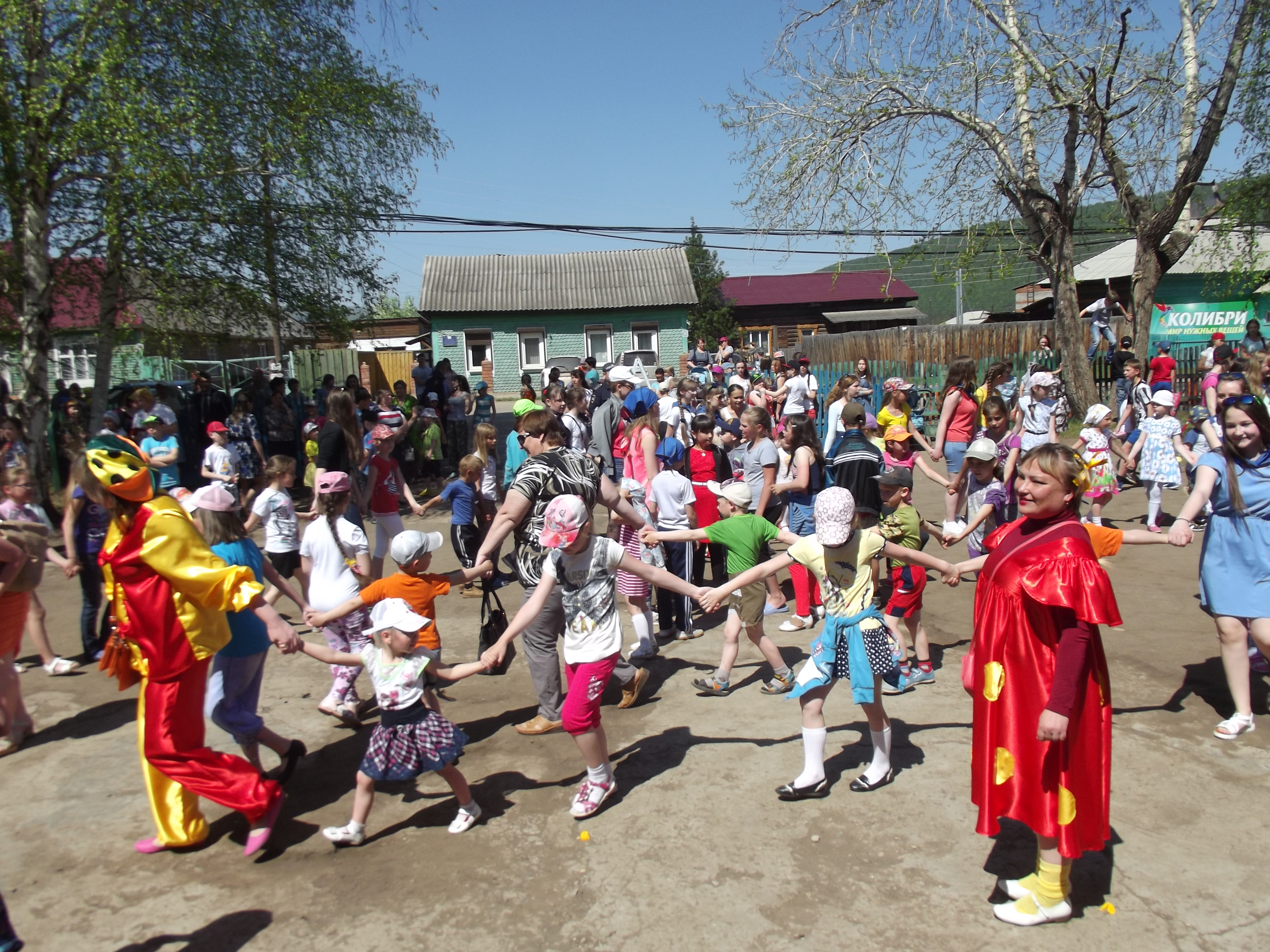 Муниципальная программа 
«Сохранение и развитие культуры МО «Жигаловский район» на 2018 - 2022 годы
Целевые группы
Количество учреждений – 3 ед.
Детская школа искусств
Межпоселенческая центральная библиотека
Межпоселенческий Дом Культуры
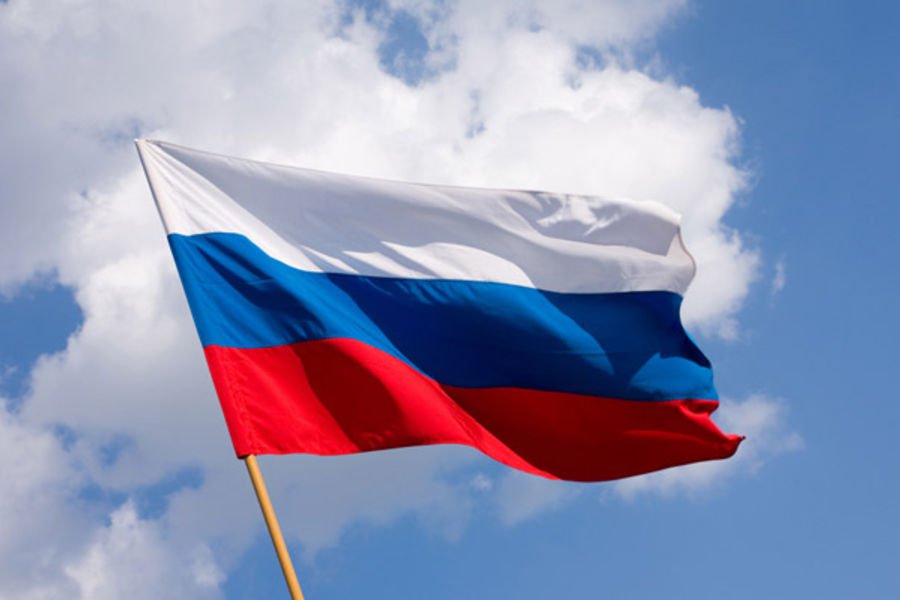 Муниципальная программа 
«Молодежная политика Жигаловского района»
на 2018 - 2022 годы
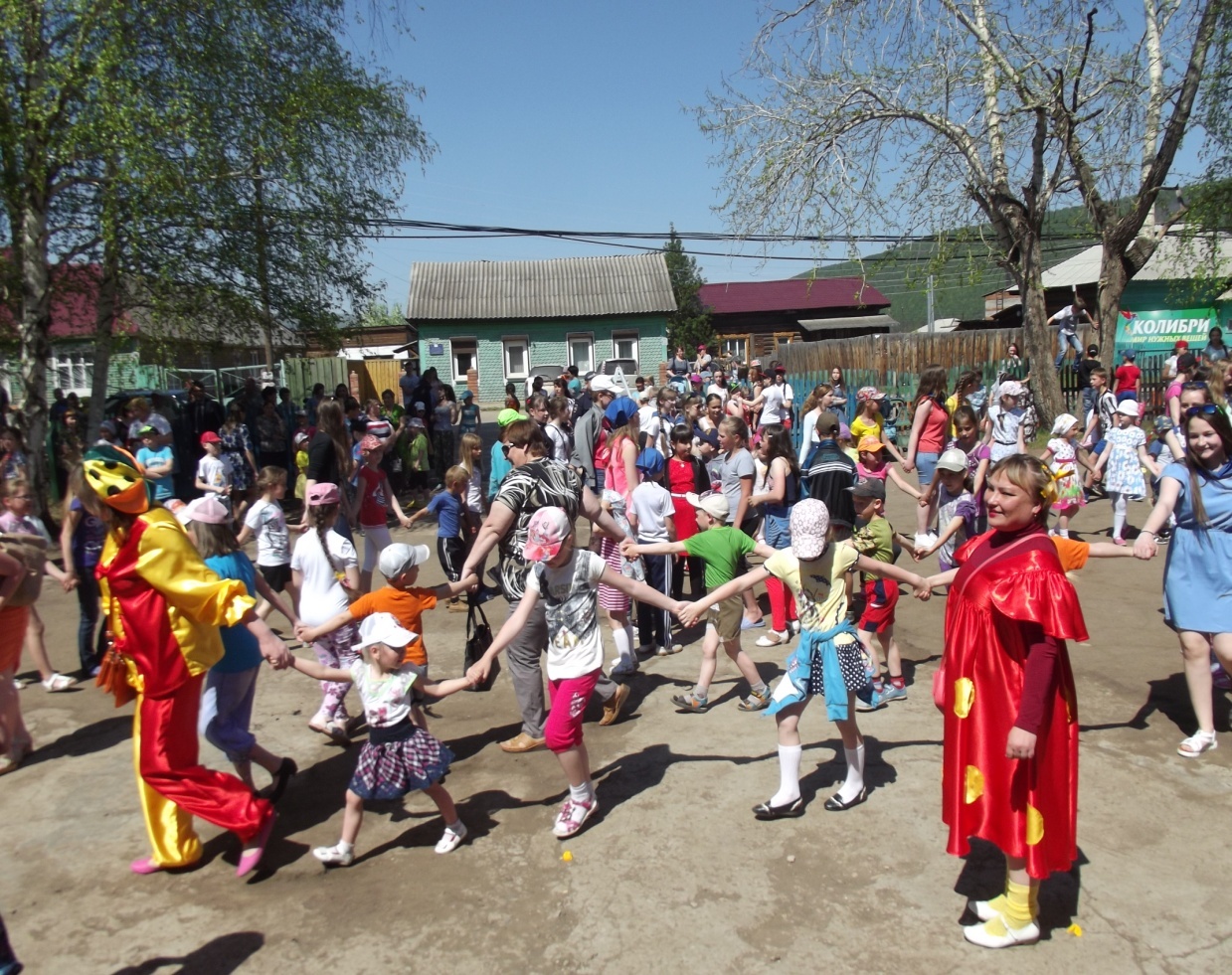 Цель: развитие молодежной политики в Жигаловском районе, направленной на создание условий для социального становления и самореализации молодежи

Ответственный исполнитель: 
Управление культуры, молодежной политики и спорта администрации МО «Жигаловский район»

 В рамках программы планируется проведение мероприятий, направленных на реализацию основных направлений молодежной политики, в т.ч. профилактики наркомании
план, тыс. рублей
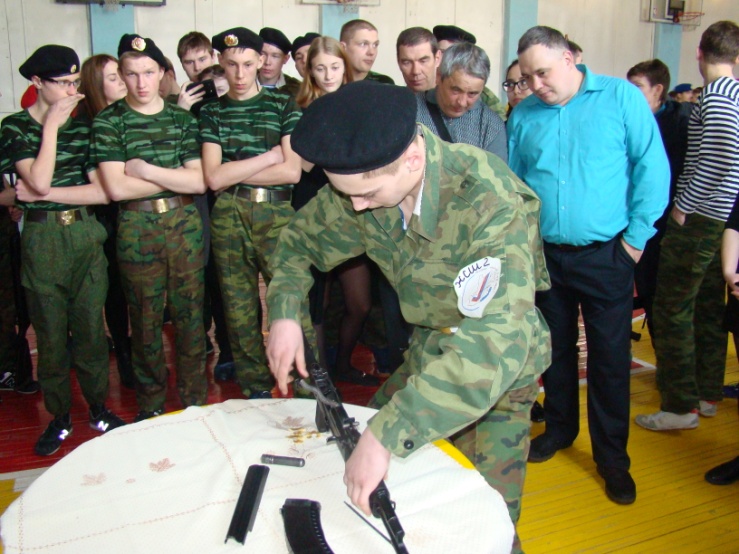 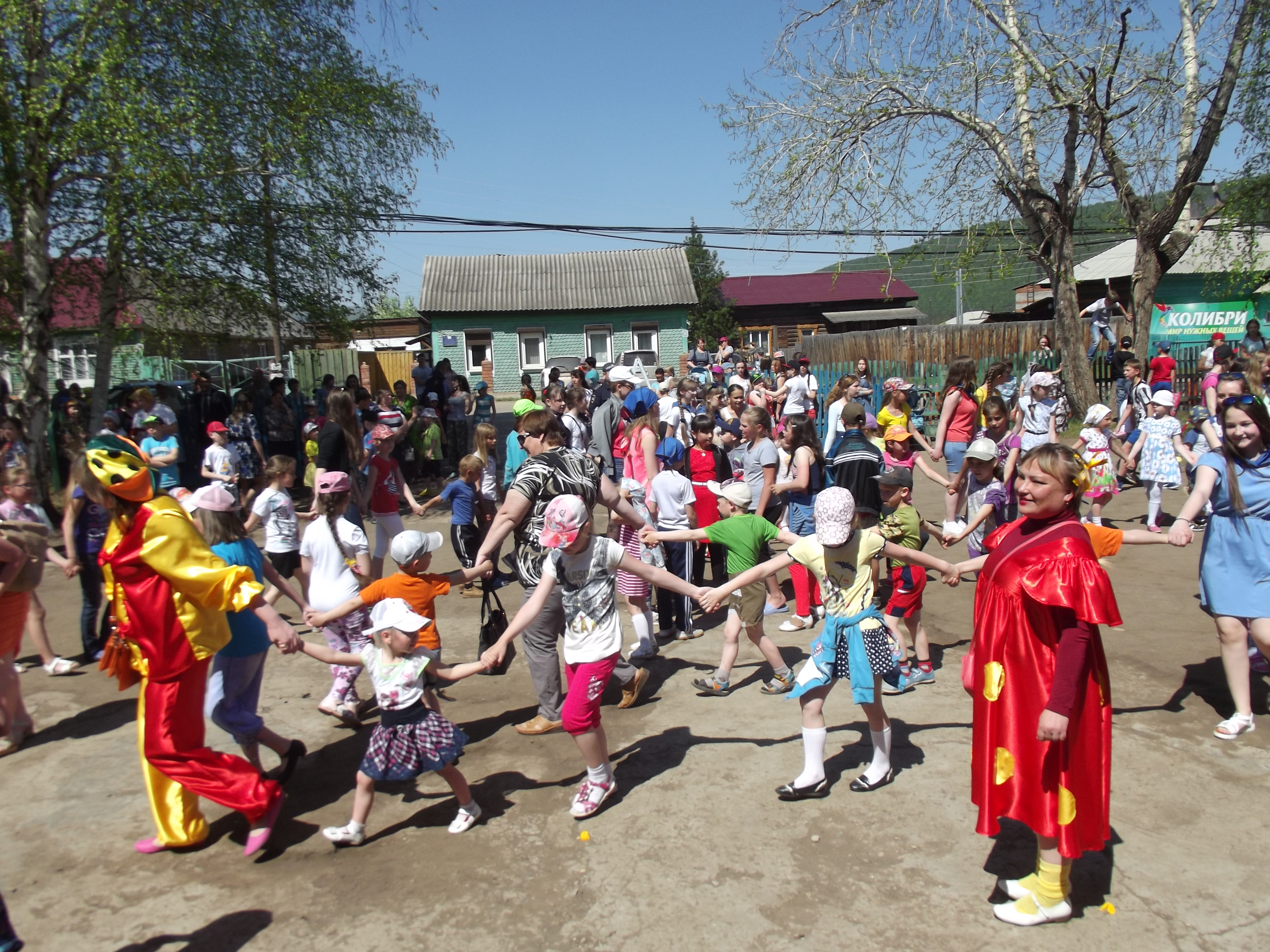 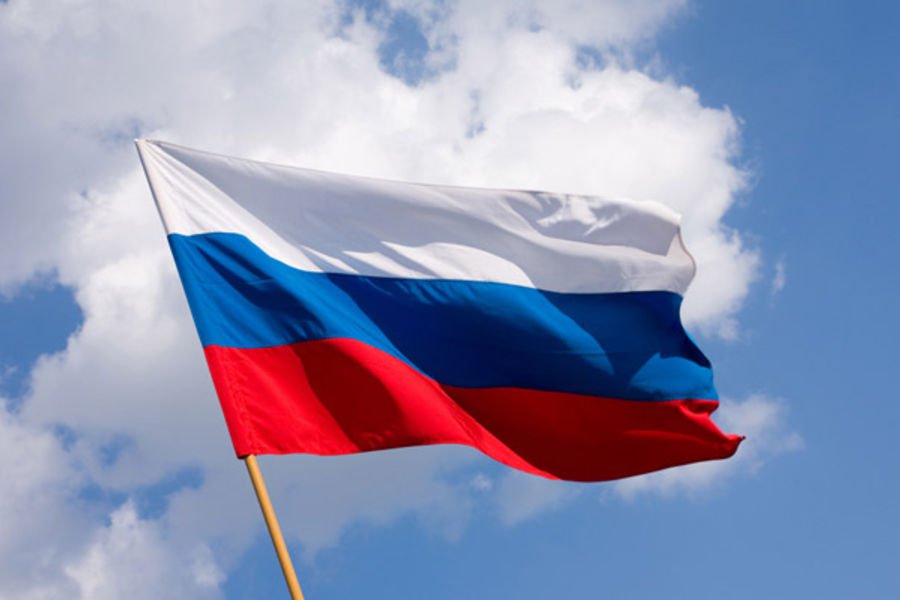 Муниципальная программа 
«Развитие физической культуры и массового спорта на территории МО «Жигаловский район»
на 2018 - 2022 годы
Цель: Создание благоприятных условий для обеспечения регулярных занятий физической культурой и спортом широких слоев населения (в том числе лиц с ограниченными возможностями здоровья и инвалидов).

Ответственный исполнитель: 
Управление культуры, молодежной политики и спорта администрации МО «Жигаловский район»
В рамках программы планируется проведение мероприятий по организации вовлечения населения в занятия физической культурой и спортом, строительство СОК в с. Знаменка и ФОК в п. Жигалово
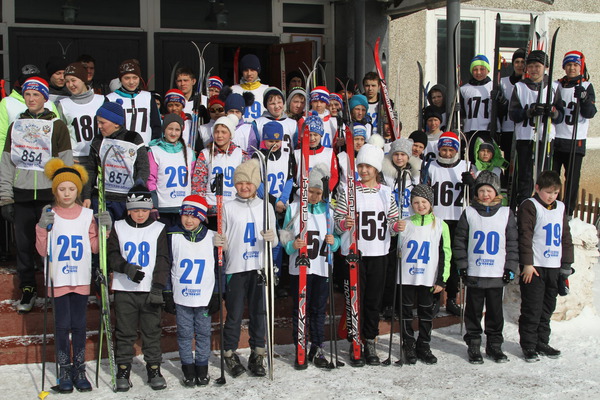 план, тыс. рублей
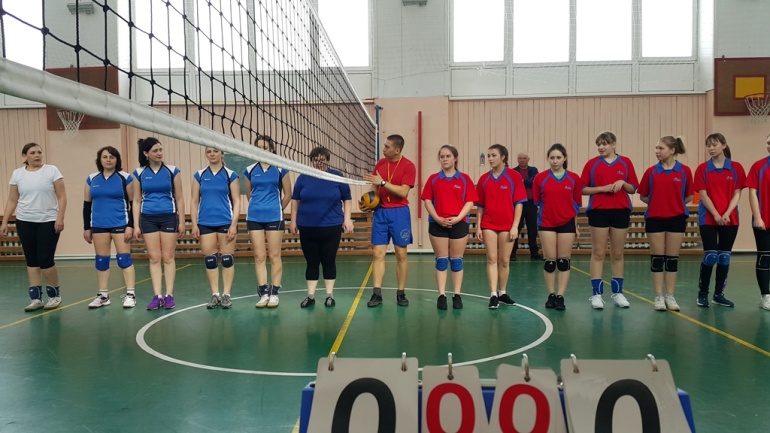 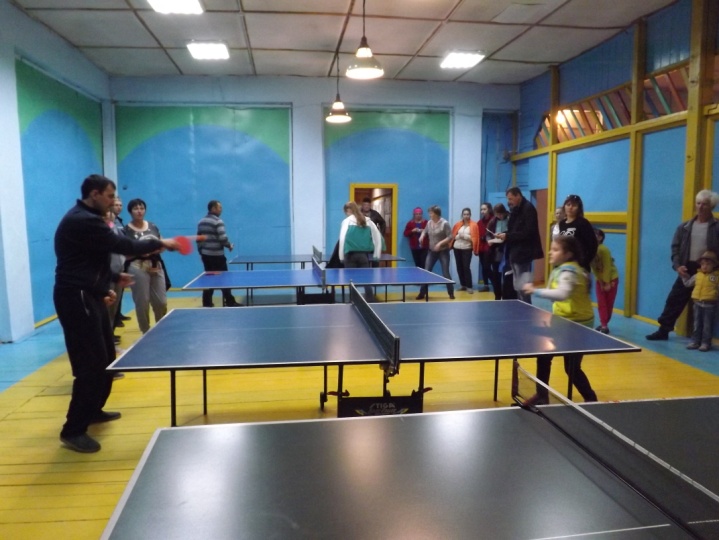 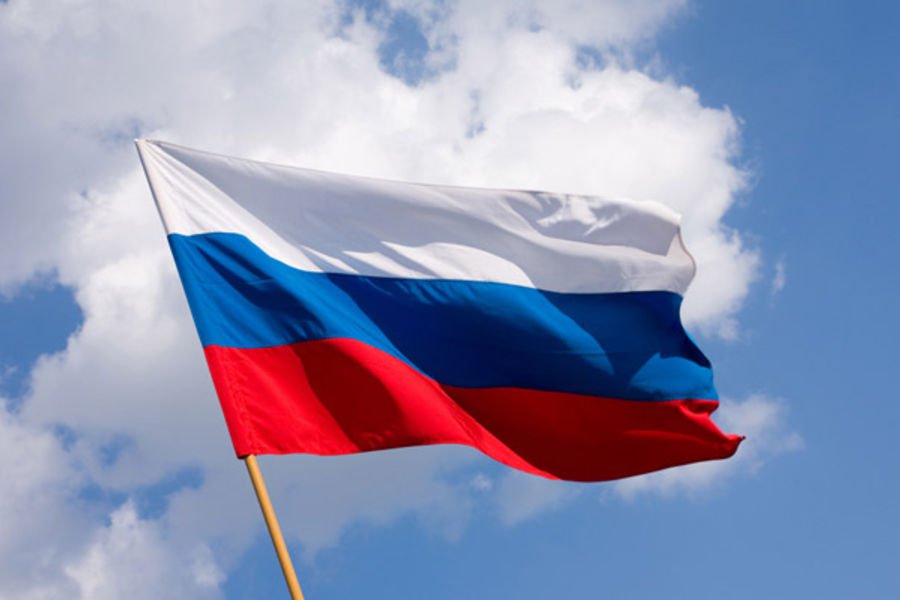 Муниципальная программа 
«Реализация первоочередных мероприятий по развитию и повышению надежности объектов жилищно-коммунального хозяйств 
на 2018 - 2022 годы»
Цель: повышение надежности функционирования систем коммунальной инфраструктуры

Ответственный исполнитель: 
Администрация МО «Жигаловский район»
Управление образования администрации МО «Жигаловский район»

В рамках программы предусматривается подготовка к отопительному сезону (замена на теплоисточниках котельного и котельно-вспомогательного оборудования, выработавших ресурс, на объектах муниципальной собственности)
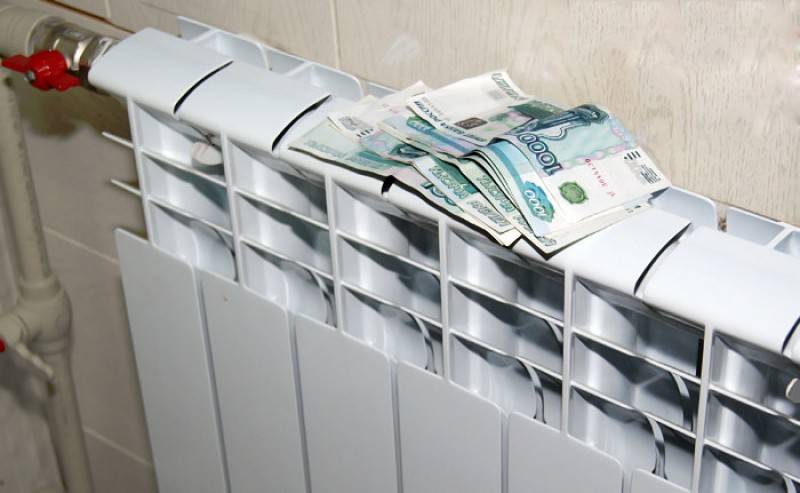 план, тыс. рублей
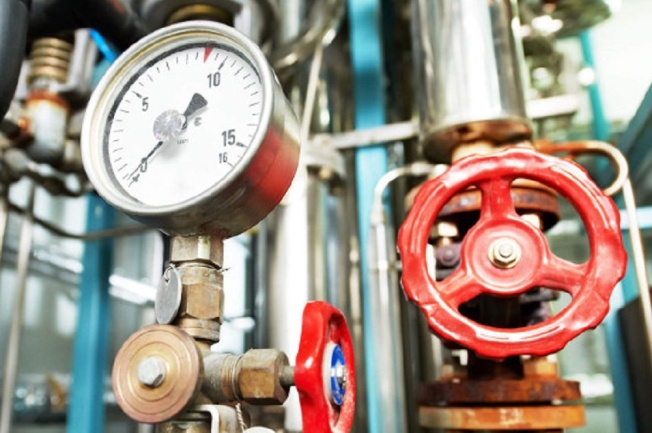 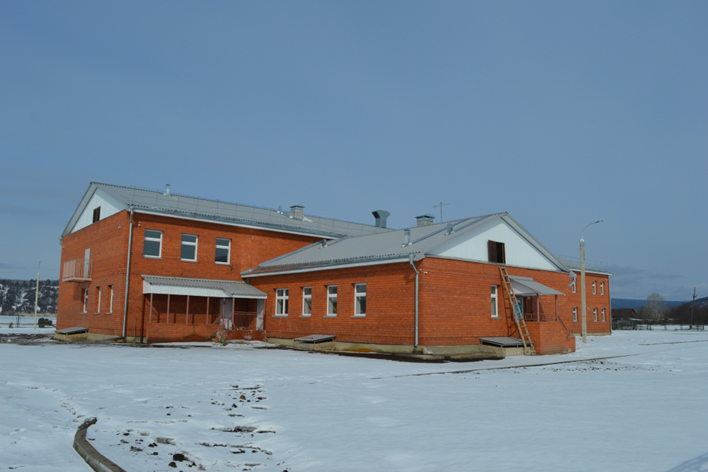 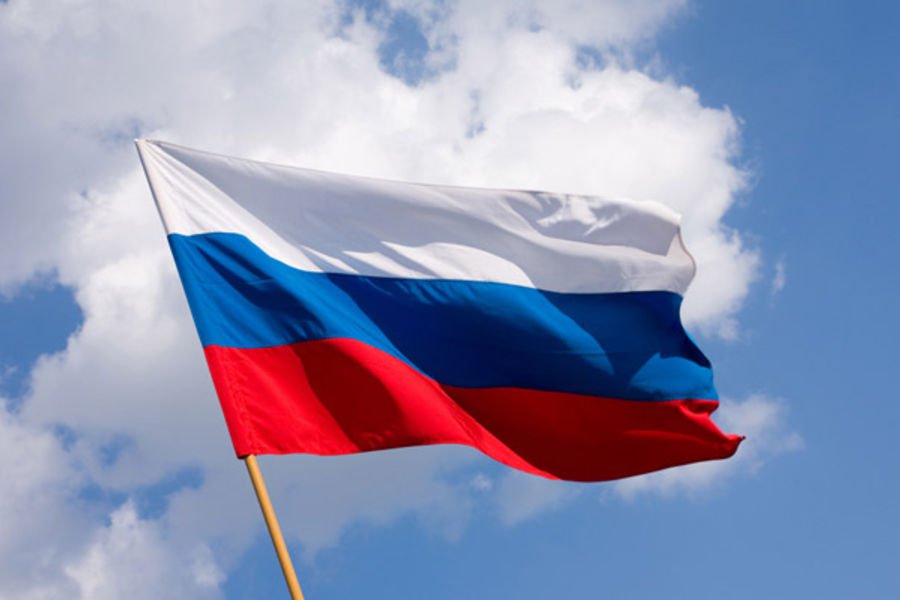 Муниципальная программа 
«Устойчивое развитие сельских территорий муниципального образования «Жигаловский район» на 2018-2022 годы
Цель: Создание комфортных условий жизнедеятельности в сельской местности

Ответственный исполнитель: 
Администрация МО «Жигаловский район»

В рамках программы предусматриваются организационно-технические работы по вводу в действие школы в с. Тутура на 100 мест
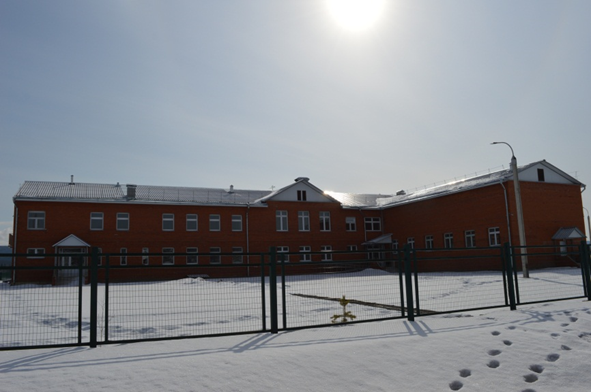 план, тыс. рублей
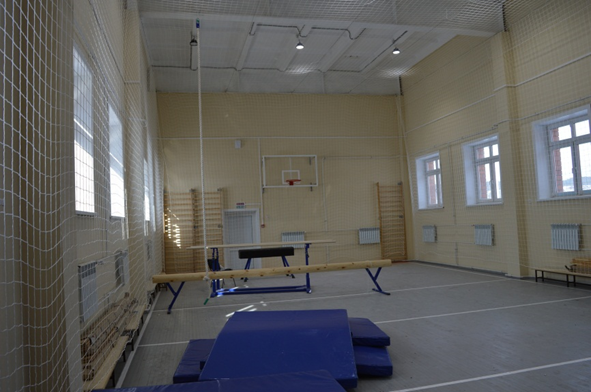 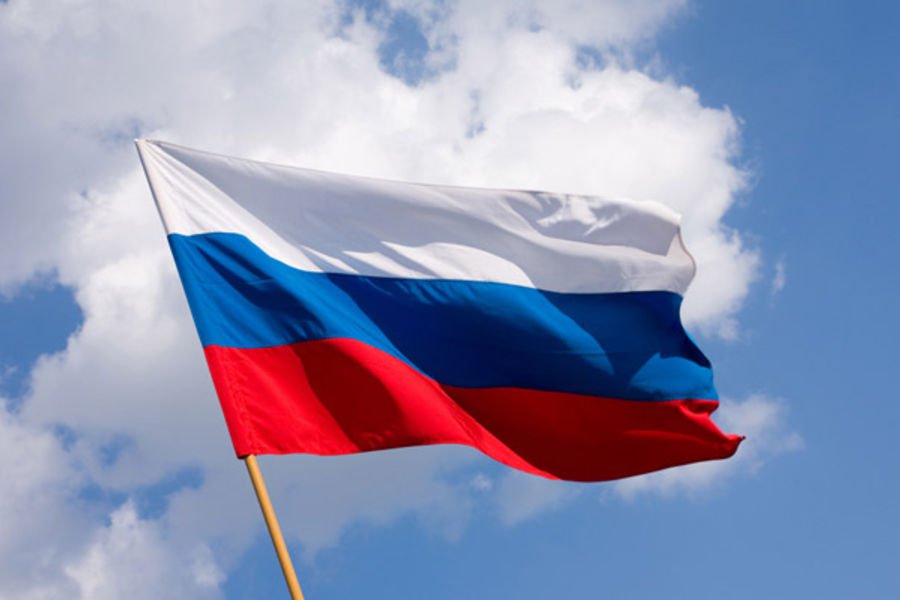 Муниципальная программа 
«Совершенствование муниципального управления Администрации МО «Жигаловский район»
на 2018 - 2022 годы»
Цель: совершенствование механизмов управления в Администрации МО «Жигаловский район»

Ответственный исполнитель: 
Администрация МО «Жигаловский район»


В рамках программы обеспечивается деятельность Администрации МО «Жигаловский район», обеспечивается исполнение переданных государственных  полномочий
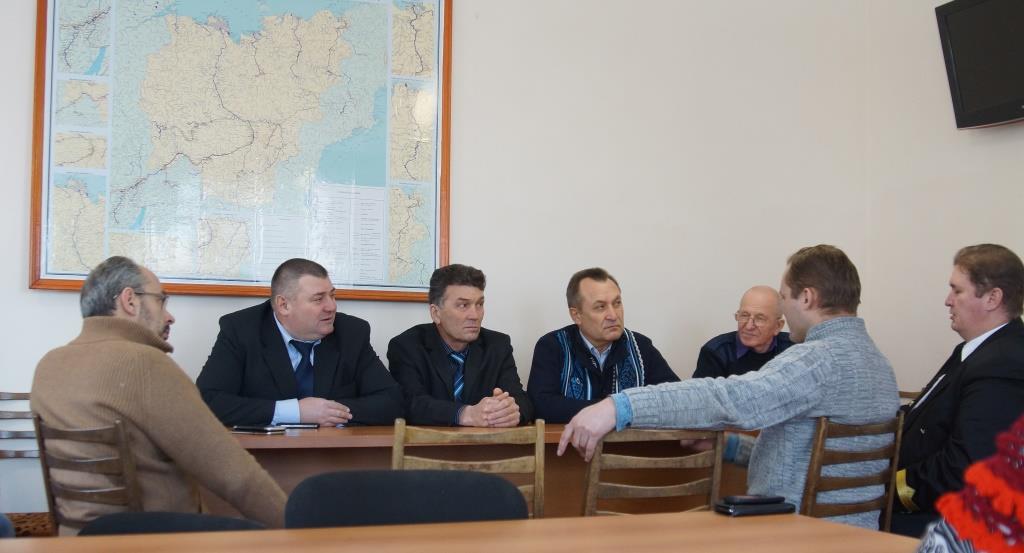 план, тыс. рублей
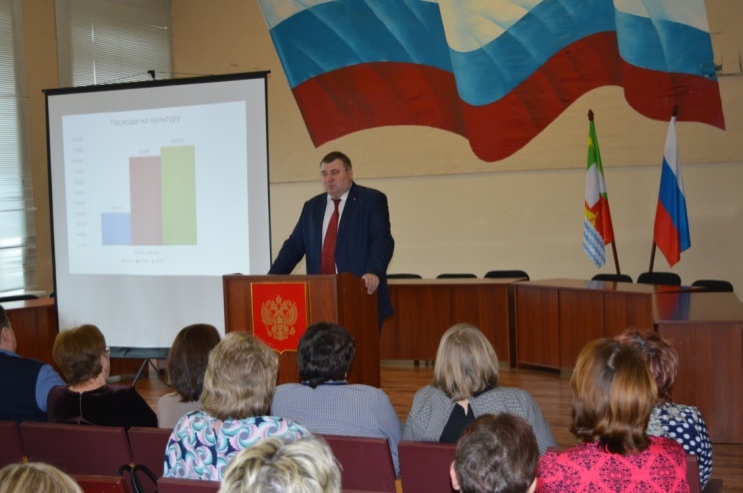 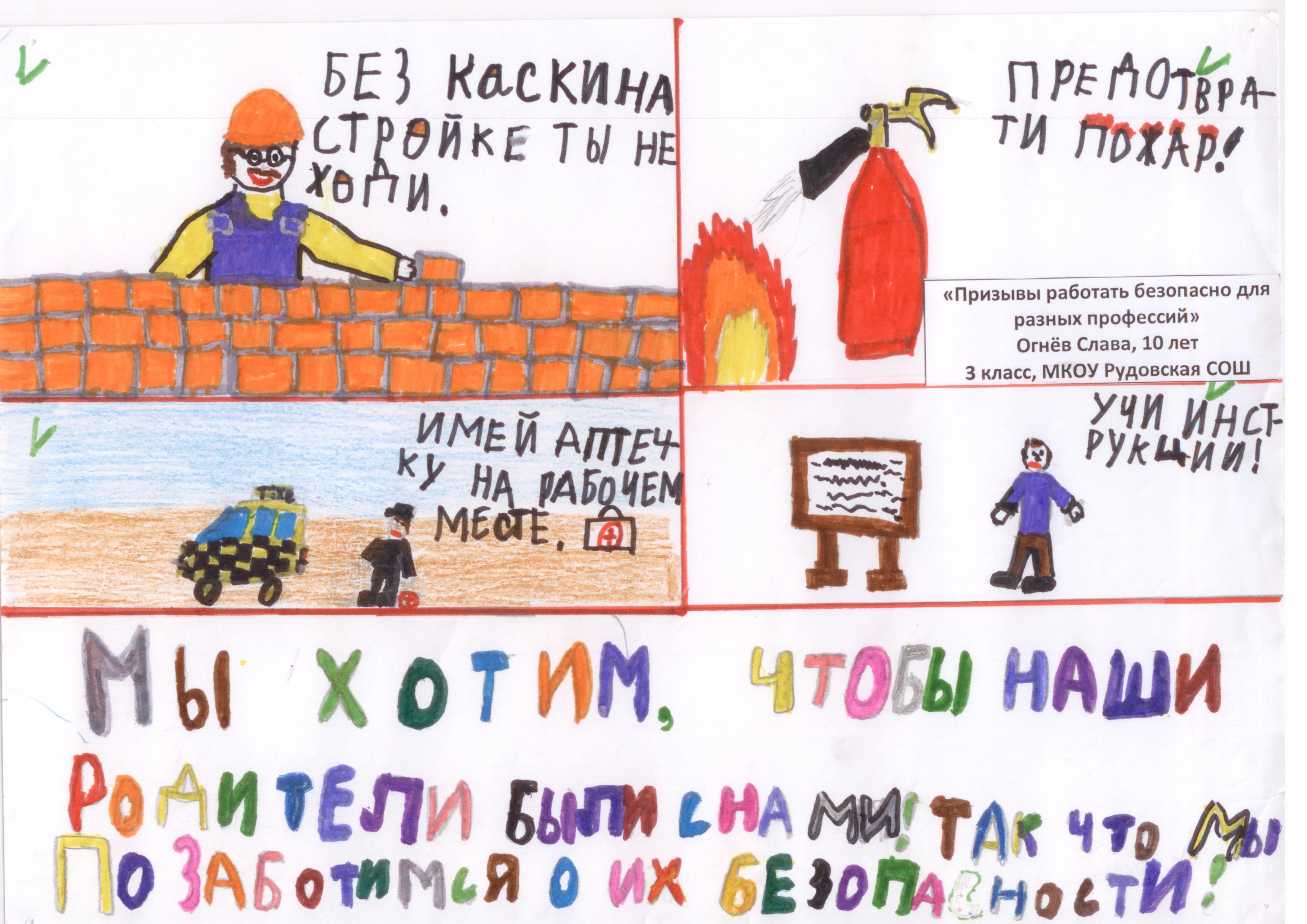 Муниципальная программа 
«Улучшение условий и охраны труда в МО «Жигаловский район»
на 2018 - 2022 годы
Цель: обеспечение безопасности жизни и здоровья работников в организациях Жигаловского района

Ответственный исполнитель: 
Администрация МО «Жигаловский район»
план, тыс. рублей
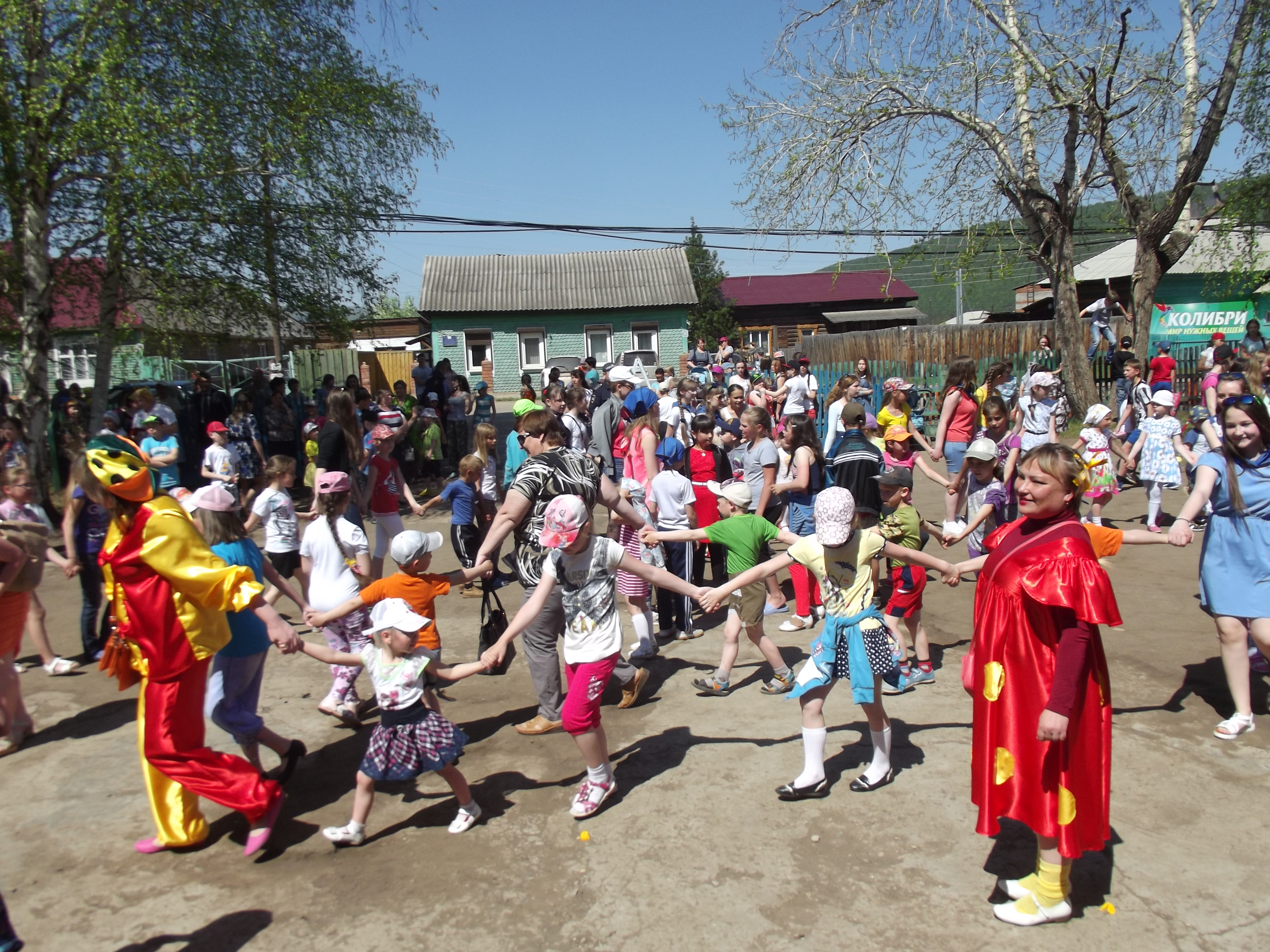 Муниципальная программа 
«Развитие субъектов малого и среднего предпринимательства в МО «Жигаловский район»
на 2018 - 2022 годы
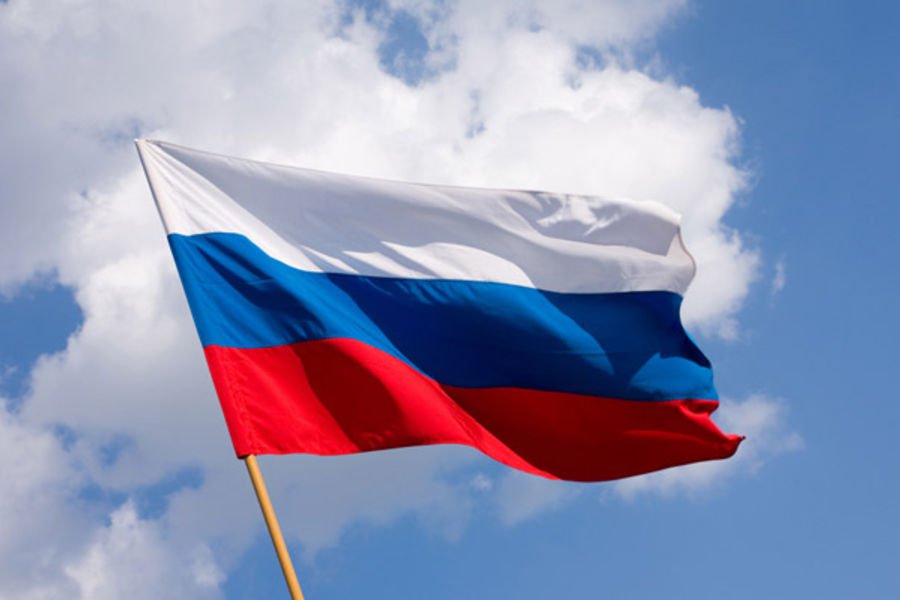 Цель: улучшение условий для развития малого и среднего предпринимательства

Ответственный исполнитель: 
Администрация МО «Жигаловский район»

В рамках программы планируется участие  в государственных программах для поддержки малого и среднего предпринимательства
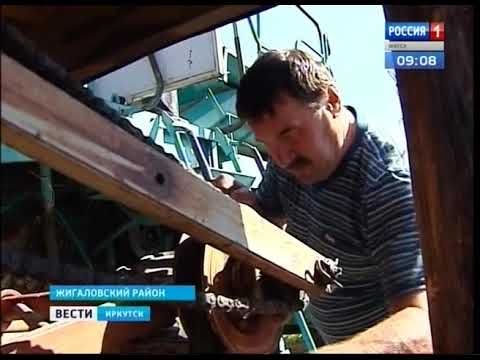 план, тыс. рублей
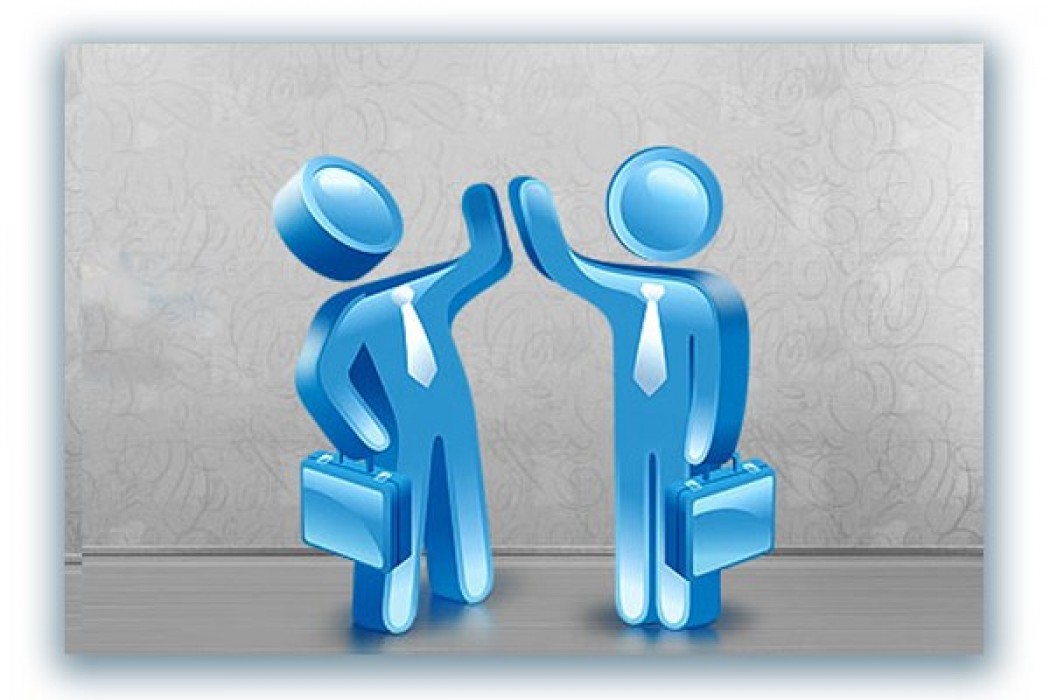 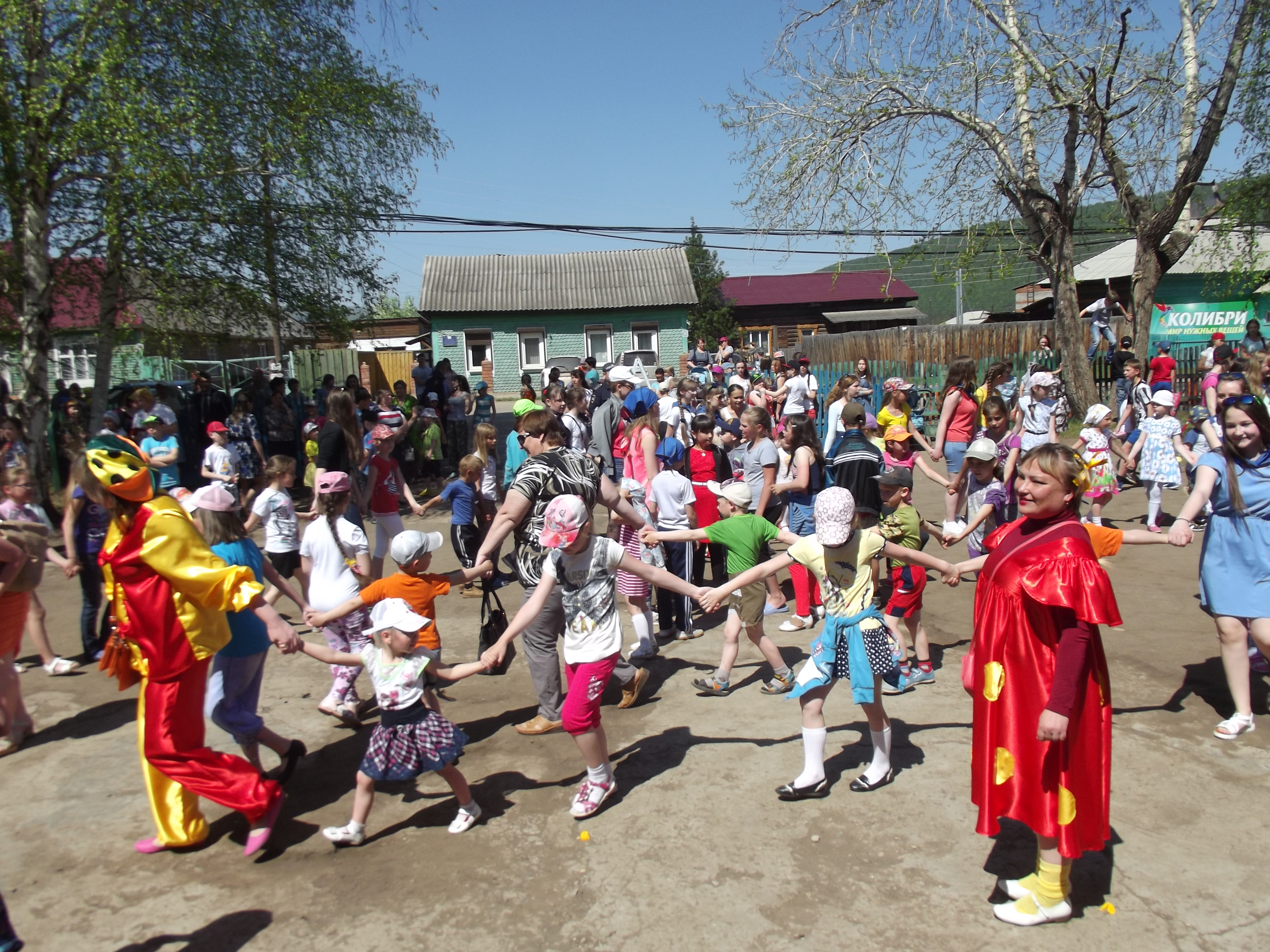 Муниципальная программа  "Профилактика правонарушений в Жигаловском районе" на 2019-2022 годы
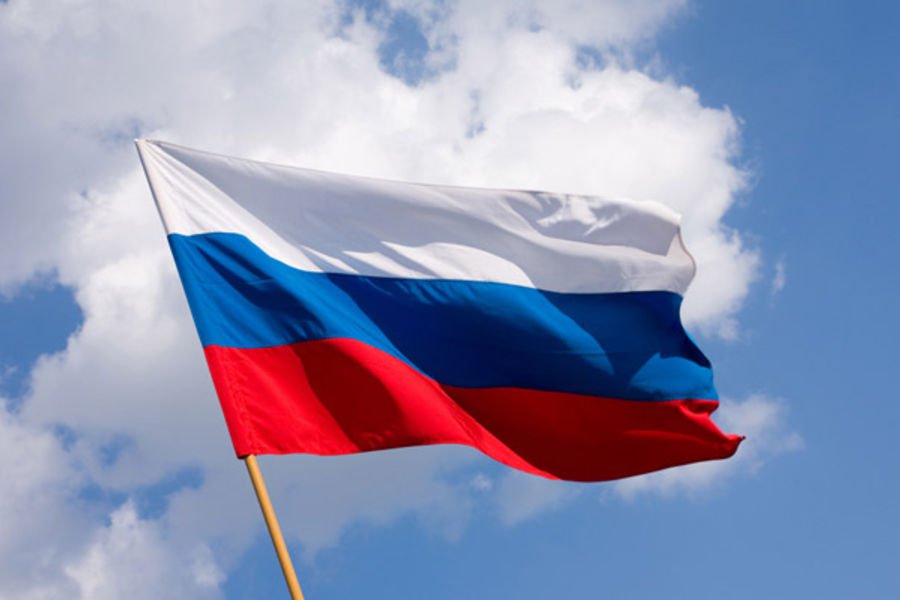 Цель: Обеспечение безопасности граждан на территории Жигаловского района, комплексное решение проблем профилактики безнадзорности и правонарушений несовершеннолетних. 

Ответственный исполнитель: 
Администрация МО «Жигаловский район»

В рамках программы планируется проведение мероприятий, направленных на снижение количества правонарушений в Жигаловском районе.
план, тыс. рублей
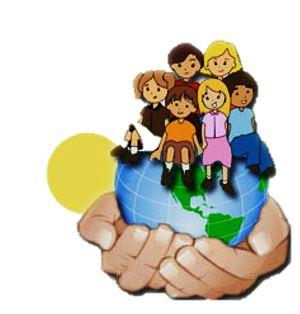 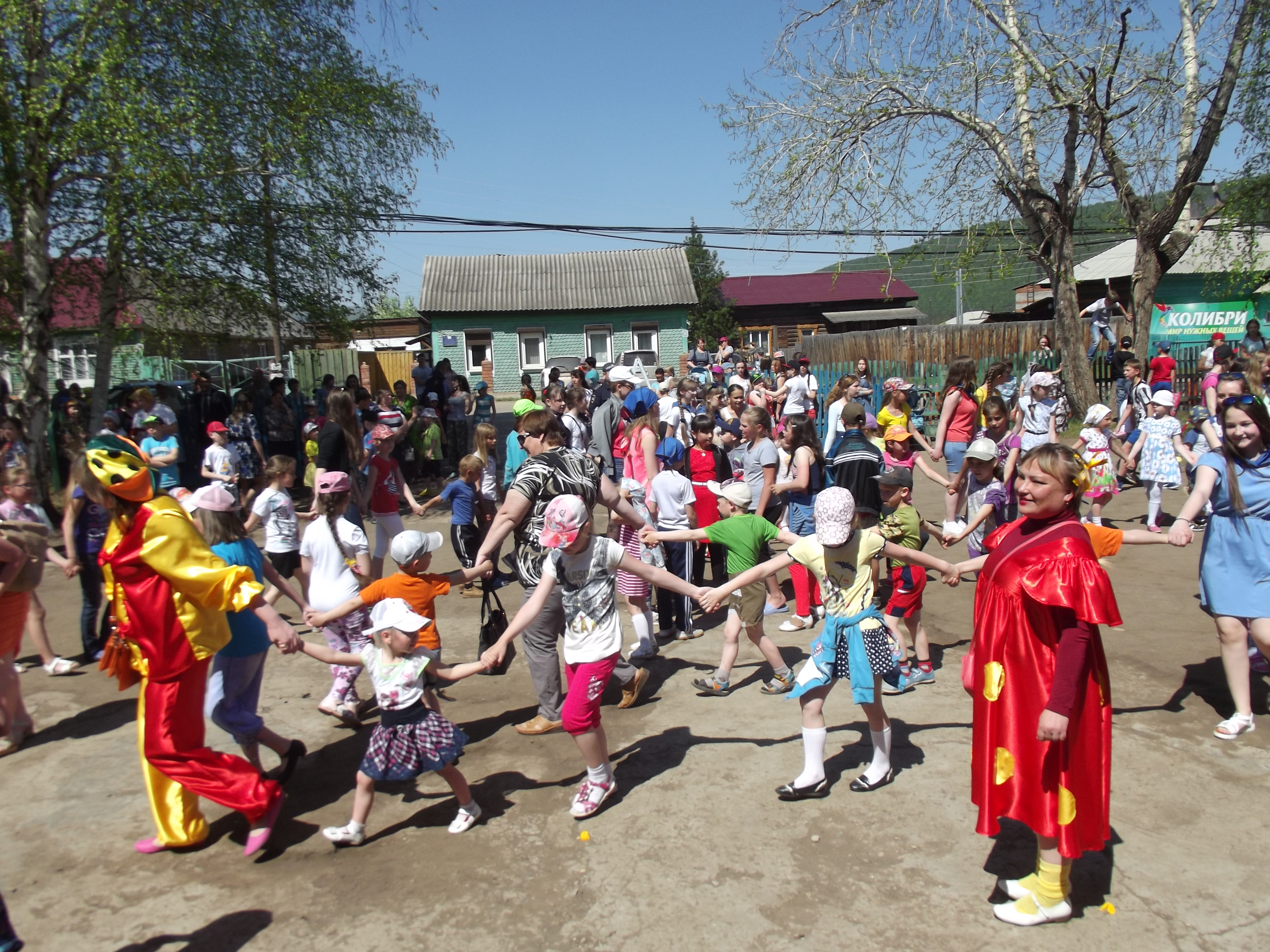 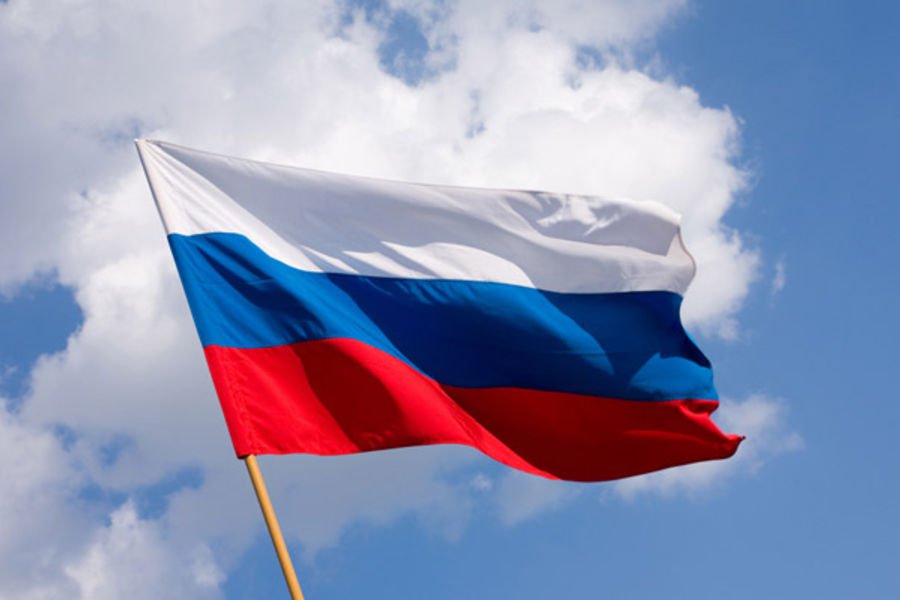 Непрограммные расходы (2019 год), тыс.рублей
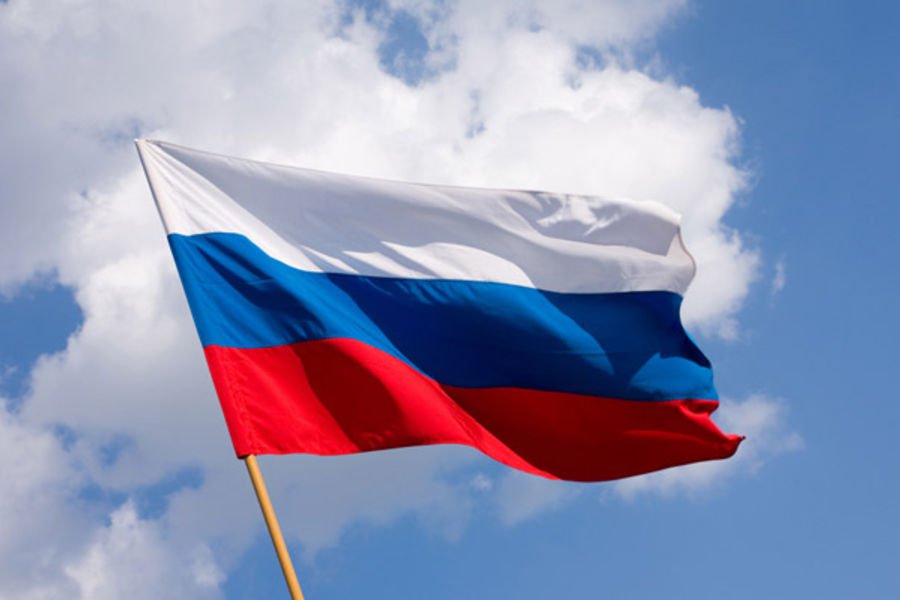 Бюджетные инвестиции 
и расходы на капитальный ремонт, млн.руб.
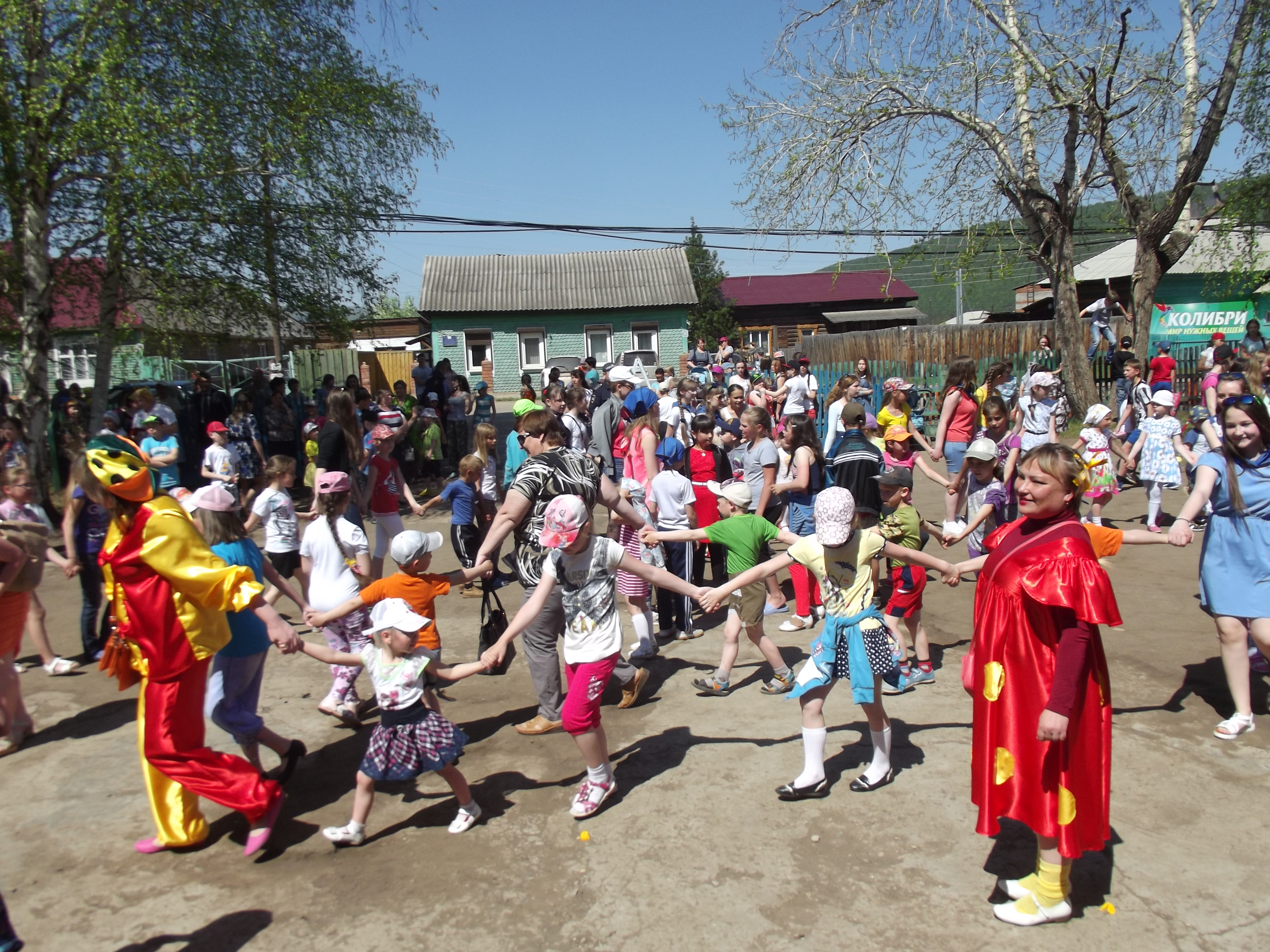 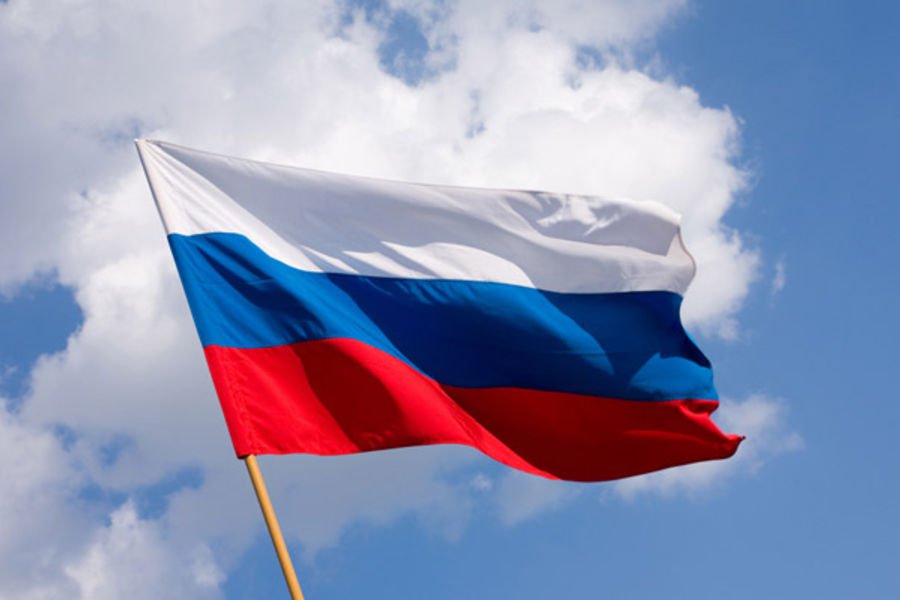 ОСНОВНЫЕ ПОНЯТИЯ (глоссарий)
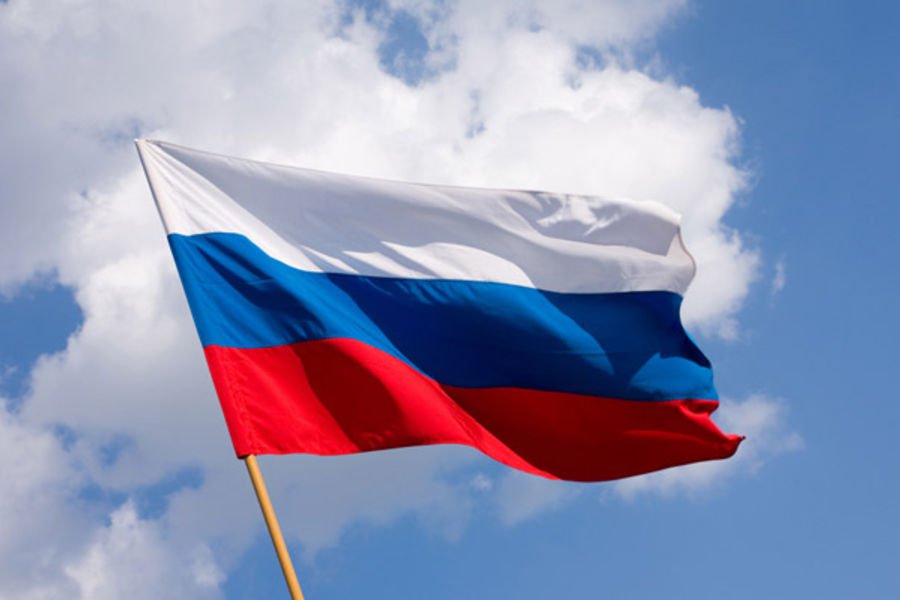 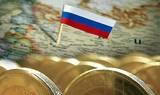 КОНТАКТНАЯ ИНФОРМАЦИЯ
Финансовое управление муниципального образования  «Жигаловский район»
(составитель бюджета для граждан)

666402,  п. Жигалово, ул. Советская, 25 
тел. 3-13-67, 3-16-80
jfinupr@irmail.ru
официальный сайт http://zhigalovo.irkobl.ru/
ЧАСЫ РАБОТЫ 8-00 ДО 17-00
ОБЕД 12-00 ДО 13-00
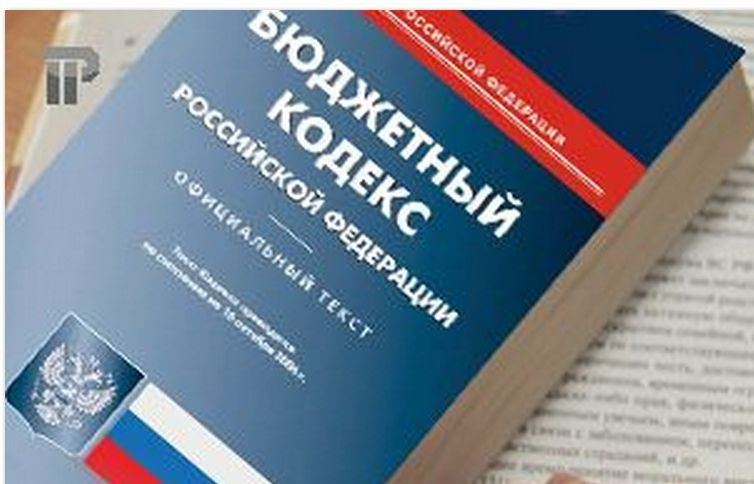